Доклад ректора Антохиной Ю. А.на расширенном заседании ученого совета ГУАП
31 августа 2018, Санкт-Петербург
Основные итоги 2017/18 уч. года
Основные итоги 2017/18 уч. года
Основные итоги 2017/18 уч. года
Награды работников в 2017/18 уч. году
Медалью ордена «За заслуги перед Отечеством — II степени»
награжден зав. кафедрой 11, д-р техн. наук, проф. Небылов А. В.

Почетной грамотой Министерства образования и науки Российской Федерацииотмечен труд пяти работников: Ворошина Л. В., Смирнова Т. М., Михайлов В. В., Караваева Н. Н., Лачугина М. М.

Получены две Премии Правительства Санкт-Петербурга за выдающиеся достиженияв области высшего образования и среднего профессионального образования в 2018 году:
В номинации «Научные достижения, способствующие повышению качества подготовки специалистов и кадров высшей квалификации» — авторский коллектив, выдвинутый ГУАП, в составе: зав. кафедрой 1, д-р ф.-м. наук, доц. Смирнов А. О.;доц. кафедры 5, канд. техн. наук Жильникова Н. А.; ст. преп. кафедры 5, канд. техн. наук Мателенок И. В.
В номинации «Организационные решения по повышению качества подготовки специалистов» — в составе авторского коллектива, выдвинутого СПбПУ Петра Великого: зам. директора института 2, канд. техн. наук, доц. Киршина И. А.

Одним из победителей конкурса «Лучший инновационный проект в сфере наукии высшего образования Санкт-Петербурга 2017 года», проведенного Комитетом по наукеи высшей школе Правительства Санкт-Петербурга,стал авторский коллектив под руководством зав. кафедрой 11, профессора Небылова А. В. за проект «Амфибийная аэролодка нового поколения с гибридным двигателем» (номинация — Лучший инновационный продукт).
Раздел 1. Образовательная деятельность
1.1. Конкурс заявлений на прием в государственные вузыСанкт-Петербурга в 2018 году
Средний конкурс в государственные вузы Санкт-Петербурга в 2018 годусоставил 13,18 заявлений на место (в 2017 году — 12,03).

Наибольший конкурс в 2018 году:
среди вузов гуманитарного и экономического профиляСеверо-Западный институт российской академии народного хозяйства и государственной службыпри президенте Российской Федерации— 50,18 з/м
среди вузов медицинского профиляСанкт-Петербургский государственный химико-фармацевтический университет— 15,02 з/м
среди вузов инженерно-технического и технологического профиляСанкт-Петербургский государственный университет аэрокосмического приборостроения— 16,36 з/м
Раздел 1. Образовательная деятельность
1.2. Прием в ГУАП в 2016–2018 годах (бюджет КЦП)
Раздел 1. Образовательная деятельность
1.3. Средний балл ЕГЭ, зачисленных на первый курс в 2018 году
Раздел 1. Образовательная деятельность
1.4. Прием в ГУАП в 2015–2018 годах (контракт)
Раздел 1. Образовательная деятельность
1.5. Прием иностранных граждан в 2018 уч. году
Раздел 1. Образовательная деятельность
1.6. Направления подготовки иностранных граждан в 2018/19 уч. году
Раздел 1. Образовательная деятельность
1.7. Выпуск специалистов ГУАП (граждан РФ) в 2017/18 уч. году
Раздел 1. Образовательная деятельность
1.8. Выпуск студентов-иностранцев в 2018 годах
Раздел 1. Образовательная деятельность
1.9. Число УГНС и число ОП, получивших аккредитацию в 2018 году
Не представлялись на государственную аккредитацию как нереализуемые следующие УГНС:
15.00.00 — Машиностроение: среднее профессиональное образование — подготовка квалифицированных рабочих, служащих;
37.00.00 — Психологические науки: высшее образование — специалитет;
02.00.00 — Компьютерные и информационные науки: высшее образование — подготовка кадров высшей квалификации;
03.00.00 — Физика и астрономия: высшее образование — подготовка кадров высшей квалификации;
13.00.00 — Электро- и теплоэнергетика: высшее образование — подготовка кадров высшей квалификации;
16.00.00 — Физико-технические науки и технологии: высшее образование — подготовка кадров высшей квалификации;
37.00.00 — Психологические науки: высшее образование — подготовка кадров высшей квалификации;
49.00.00 — Физическая культура и спорт: высшее образование — подготовка кадров высшей квалификации.
Раздел 1. Образовательная деятельность
1.10. Число направлений и специальностей подготовки в ГУАПи ИФ ГУАП согласно гос. аккредитации 2018 года
Раздел 1. Образовательная деятельность
1.11. Число реализуемых в 2018/19 уч. году образовательных программ ГУАП и ИФ ГУАП
Раздел 1. Образовательная деятельность
1.12. Академическая задолженность обучающихся очной формы по программам ВО
Раздел 1. Образовательная деятельность
1.13. Подготовка научно-педагогических кадров в 2017/18 уч. году
Раздел 1. Образовательная деятельность
1.14. Диссертационные советы на базе ГУАП
Раздел 1. Образовательная деятельность
1.15. Программы дополнительного профессионального образования ГУАП
Раздел 1. Образовательная деятельность
1.16. Интегрированная среда обучения (ИСО)
Электронная информационно-образовательную среда ГУАП «Интегрированная среда обучения» —совокупность информационно-образовательных ресурсов и инфокоммуникационных технологий нацеленныхна совершенствование механизмов взаимодействия студентов и преподавателей, фиксацию этапови результатов образовательного процесса в электронной форме, а также приведение методовреализации учебных программ в соответствие с законодательства и образовательных стандартов

Учебный год в цифровой форме: первый год успешной эксплуатации
Успешное прохождение аккредитационных процедур
Успешное прохождение проверки федеральной службы по экспортному и техническому контролю
Важный инструмент образовательного процесса и организации непрерывного взаимодействия междуобучающимися, преподавателями, административным персоналом
Повышение качества представления образовательных услуг через предоставление учебных материалов,заданий и отчётов в электронном виде
Повышение дисциплины институтов и факультетов ГУАП в части своевременного выполнения обязательствпо оформлению приказов по личному составу студентов

Электронная среда обучения ГУАП — единая электронная платформадля взаимодействия всех участников образовательного процесса
Раздел 1. Образовательная деятельность
1.17. Совершенствование информационных систем ГУАП в 2018 году
Отдел контрактно-договорной работы переведёнс устаревшей системы MS Access на систему АИС, обеспечена успешная эксплуатация новой системы в рамках приёма 2018 г.
Разработка подсистемы отчётов по нагрузке, индивидуального плана преподавателя и дополнительных статистических формдля учебного управления
Совершенствование интегрированной среды обучения ГУАП
Подключение системы отдела кадров сотрудников(базовая версия) к системе АИС ГУАП
Подключение ФДПО к системе АИС ГУАП
Комплекс работ по приведение внутренней нормативной документации и организационно-технических мероприятийпо защите конфиденциальной информации (в первую очередь персональных данных) в соответствие с законодательством РФ
Подготовка к приёмной компании 2018, учёт технических изменений в государственных системах ФИС ГИА и ФРДО. Переаттестация рабочих мест в соответствиис требованиями по защите информации
Операционная деятельность по поддержаниюи совершенствованию электронных систем документооборотавуза (системы казначейства, онлайн-банкинг и т. п.)
Запросы на разработку программных модулейи совершенствование внутренней нормативной базыпо данным трекера АИС ГУАП
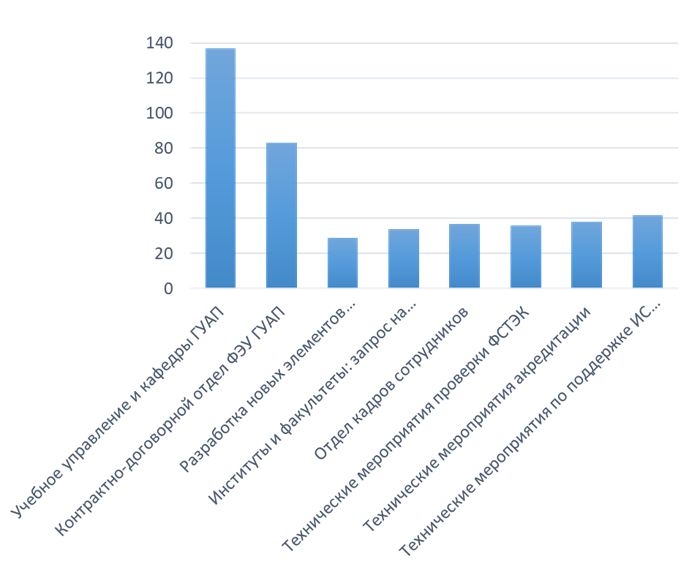 Раздел 1. Образовательная деятельность
1.18. Сотрудничество с WorldSkills Russia
ГУАП является активным участников компетенцийWorldSkills Russia: Корпоративная защита от внутренних угроз информационной безопасности; Интернет вещей; Инженерия космических систем
В январе-июле 2018 году эксперты ГУАП участвовалив организации и проведении мероприятий:
II Отборочный чемпионат ГУАП по стандартам WorldSkills Russia(100+ участников и экспертов из вузов Санкт-Петербурга и Москвы; представители Правительства Санкт-Петербурга; индустриальные партнёры: PTC, Ленполиграфмаш, Инфовотч, Роскосмос, Samsung, МТС)
Корпоративный чемпионат госкорпорации Росатом AtomSkillsв Екатеринбурге (договор с ГК Росатом)
Организация пяти региональных чемпионатов в Омске, Таганроге,Якутске и Москве (финансирование WSR)
Совместно с WorldSkills Academy создана и реализуетсяДПО по подготовке преподавателей и мастеров обученияпо компетенции «Корпоративная защита от внутреннихугроз ИБ» (договор с WorldSkills)
Партнёрство с лидерами индустрии: PTC, Инфовотч,DellEMC, Kuka, Fanuc, NI, Роскосмос, Росатом
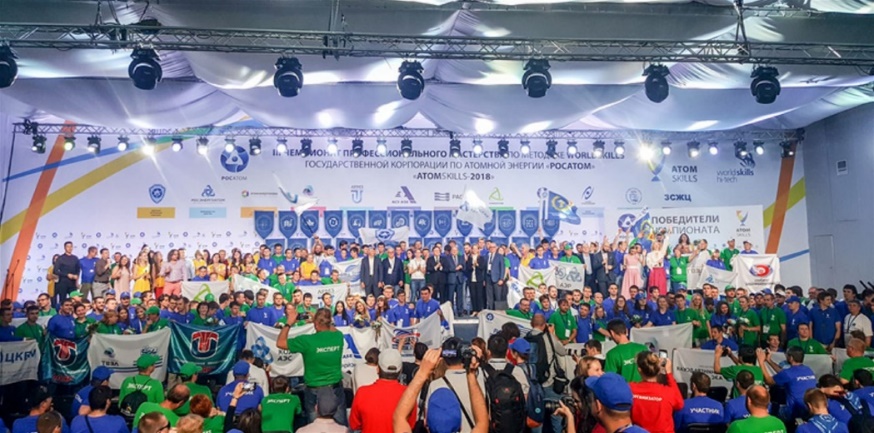 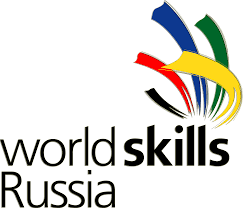 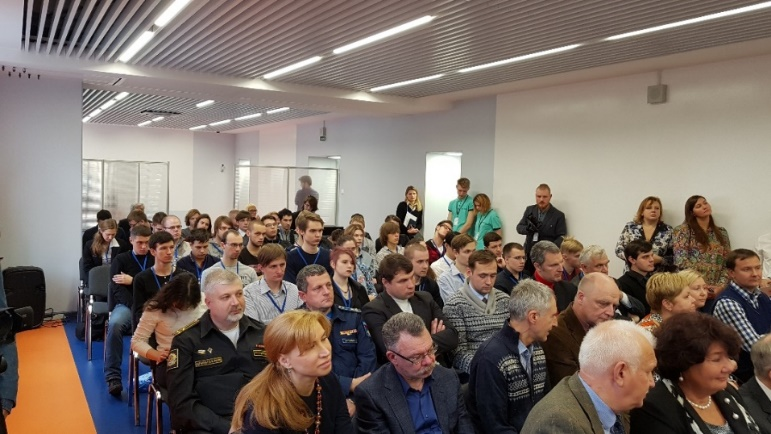 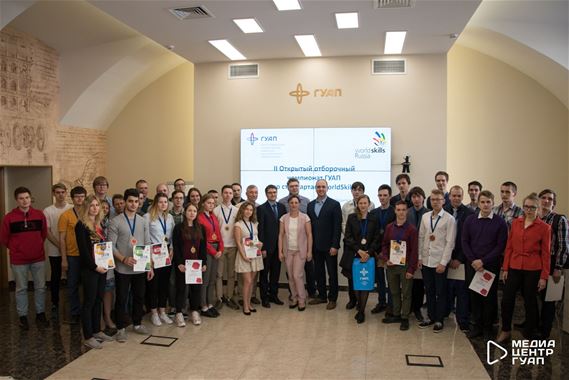 Раздел 1. Образовательная деятельность
1.19. Основные задачи в образовательной деятельности на 2018/19 уч. год
Раздел 2. Исследовательская деятельность
2.1. Финансирование научной деятельности в 2015–2017 годах, млн. руб.
Раздел 2. Исследовательская деятельность
2.2. Распределение объемов НИР (без НИР из собственных средств ГУАП), млн. руб.
Раздел 2. Исследовательская деятельность
2.3. Распределение объемов НИР из бюджетных средств ФЦП, ГЗ МОН,грантов РФФИ, РГНФ, Президента РФ, млн. руб.
Раздел 2. Исследовательская деятельность
2.4. Распределение объемов хоздоговорных НИР с российскими и зарубежными предприятиями, млн. руб.
Раздел 2. Исследовательская деятельность
2.5. Стоимость дополнительных показателей из числа критериевэффективности НПР, тыс. руб.
При привлечении внешнего финансирования из внебюджетных источников по НИРи ОКР на основе договоров с юридическими лицами выплачивается вознаграждение из собственных средств ГУАП в размере 1% от поступивших средств
Раздел 2. Исследовательская деятельность
2.6. ФЦП «Исследования и разработки по приоритетным направлениям развитиянаучно-технологического комплекса России на 2014–2020 годы»
Раздел 2. Исследовательская деятельность
2.7. Государственное задание в сфере научной деятельности(базовая и проектная части)
Раздел 2. Исследовательская деятельность
2.8. Малые инновационные предприятия
Раздел 2. Исследовательская деятельность
2.9. Научно-технические программы международного сотрудничества
Международный институт передовых аэрокосмических технологий (МИПАКТ);работы с Renault, с 1998; Shanghai Institute of Spaceflight Control— Небылов А. В. (институт 1)
ГУАП — партнер Европейского центра космических технологий (ESTEC) Европейского космическогоагентства (ESA) с 2003 г.— Шейнин Ю. Е. (институт ВКиСТ)
Программа FRUCT Российско-финского межуниверситетского сотрудничества  в области телекоммуникаций— Шейнин Ю. Е. (институт 1), Беззатеев С. В. (институт 3)
ГУАП — участник ARTEMIS — Европейской технологической платформы по встроенным системам,c 2009 г. проект Portable and Predictable Performance on Heterogeneous Embedded Manycores— Шейнин Ю. Е. (институт ВКиСТ)
Сотрудничество с консультационным комитетом космических агентств по космическим системамобработки данных (Consultative Committee for Space Data Systems, CCSDS)—Шейнин Ю. Е. (институт ВКиСТ), Беззатеев С. В. (кафедра 54)
ГУАП — участник проекта Europractice Software Only Membership, с 2004 г.— Шейнин Ю. Е. (институт ВКиСТ)
Раздел 2. Исследовательская деятельность
2.10. Публикационная активность. РИНЦ и Scopus
Раздел 2. Исследовательская деятельность
2.11. Лицензирование научно-технической и инновационной деятельности ГУАП
ГУАП имеет бессрочные лицензии:
на космическую деятельность 
на авиационную деятельность
на разработку вооруженияи военной техники
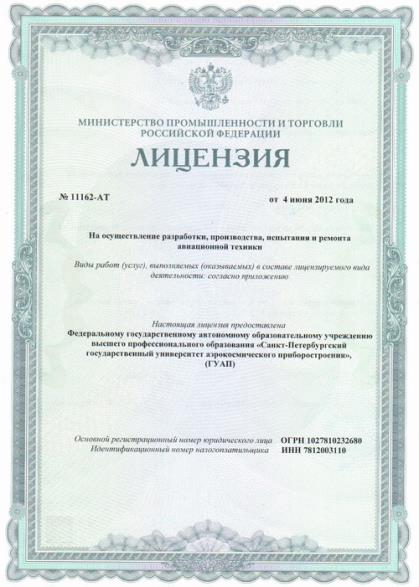 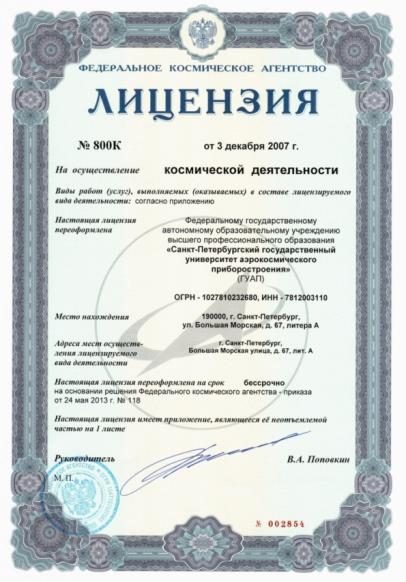 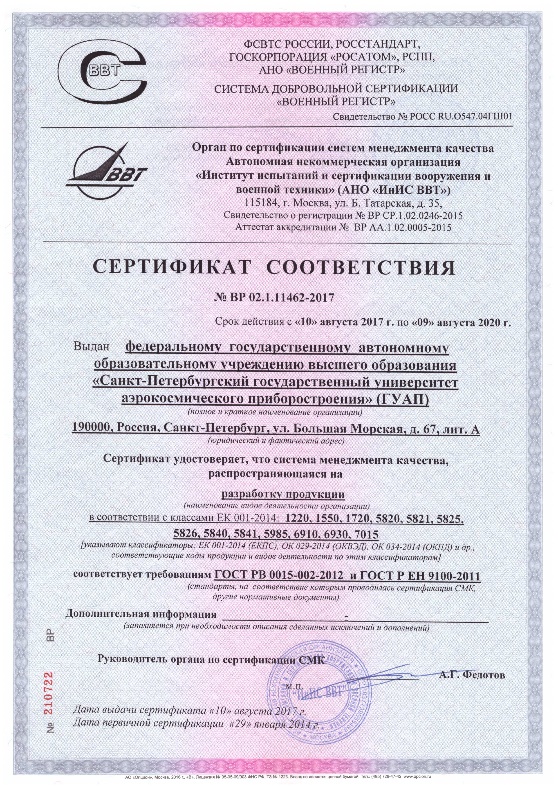 Сертифицирована на 2017–2020 годы система менеджмента качества разработки и производства вооруженияи военной техники (ВВТ)
Раздел 2. Исследовательская деятельность
2.12. Регистрация объектов патентного и авторского права в 2014–2017 годах
Раздел 2. Исследовательская деятельность
2.13. Показатели учебно-научно-исследовательской деятельности студентовв 2014–2018 годах
Раздел 2. Исследовательская деятельность
2.14. Открытие лаборатории ГУАП–InfoWatch
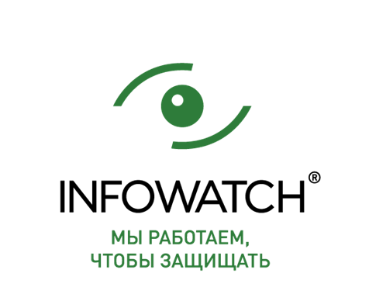 Ректор ГУАП Антохина Ю. А. и президентГК Инфовотч Касперская Н. И. открылисовместную исследовательскую лабораторию кибербезопасности ГУАП-InfoWatch.
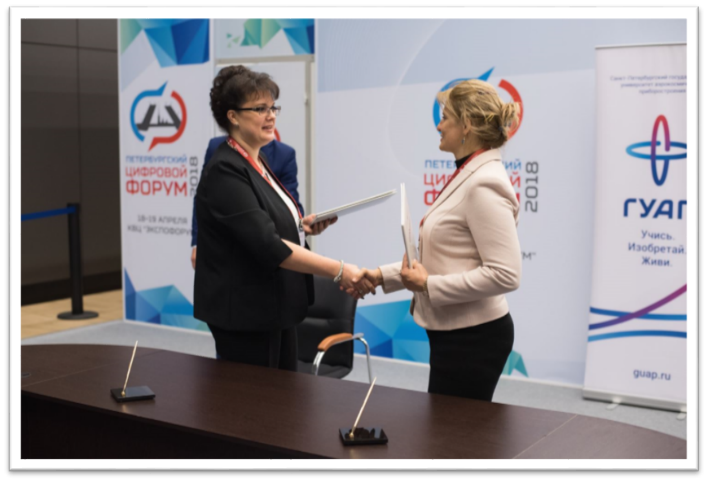 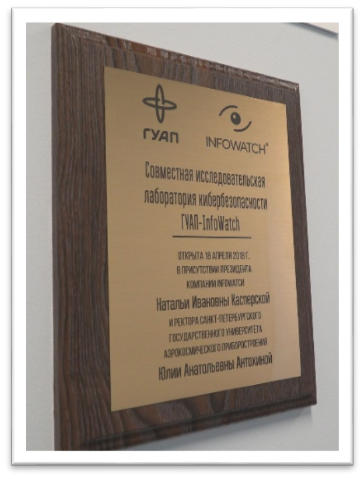 Исследовательская лаборатория кибербезопасности создана развития инновационной и образовательной деятельности, проведения научно-исследовательских и опытно-конструкторских работ в области защиты информации с использованием технологий, решений и продуктовГК InfoWatch
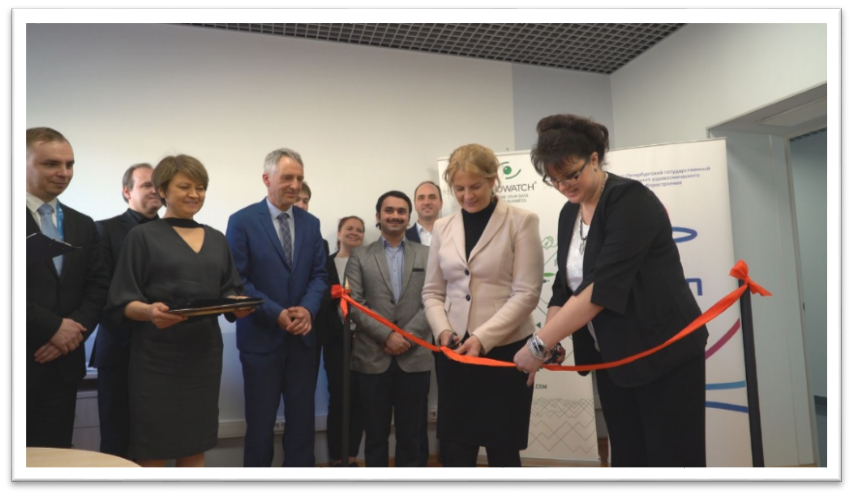 Раздел 2. Исследовательская деятельность
2.15. Центр компетенции национальной технологической инициативы
Центр компетенции (ЦК НТИ) — координатор консорциума технологических, научныхи образовательных организаций на базе Сколтеха, развивающий «сквозные» технологиибеспроводной связи и интернета вещей.
Меморандум о намерении открыть центр на базе ГУАП подписан с головной организациейконсорциума — Сколковским институтом науки и технологий (Сколтех).
Статус ЦК НТИ призван закрепить лидерство ГУАП в регионе в области информационно-телекоммуникационных технологий, стать базой для партнёрства с другими вузамии индустриальными партнёрами.
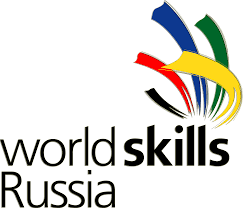 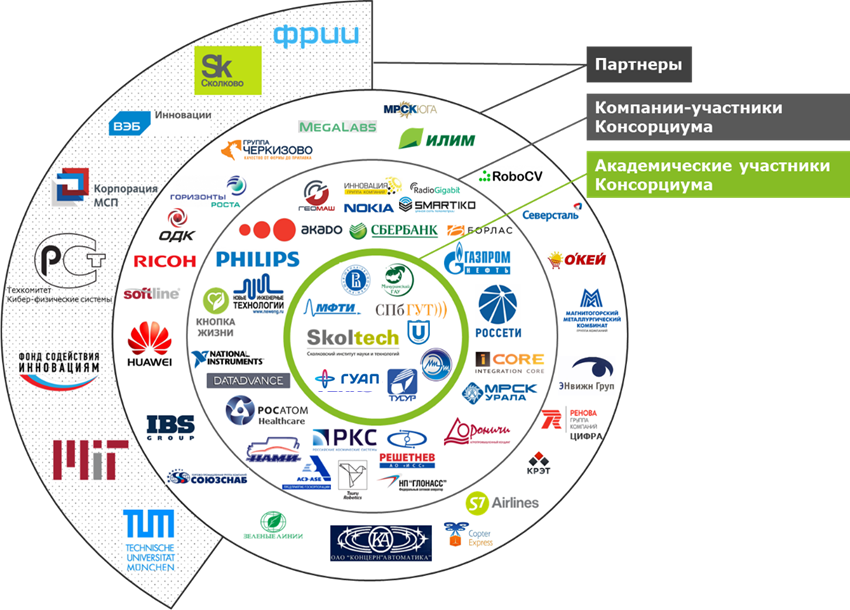 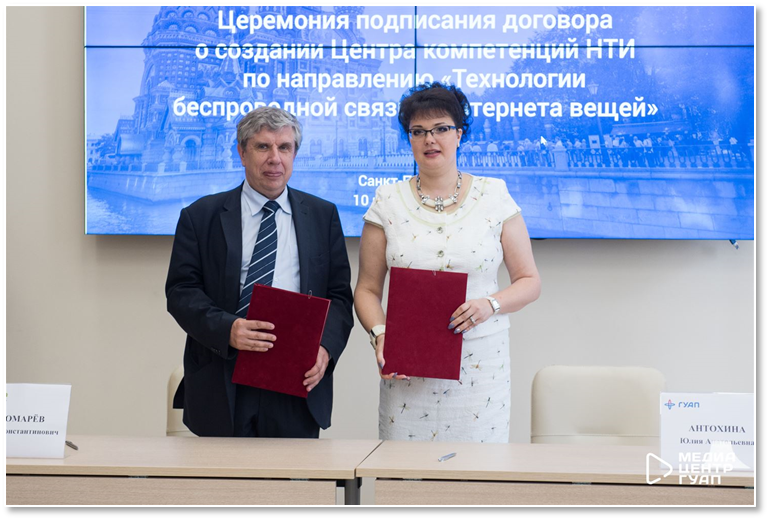 Раздел 2. Исследовательская деятельность
2.16. Международные проекты в 2017/18 уч. году
Раздел 2. Исследовательская деятельность
2.17. Основные перспективные задачи в исследовательскойи инновационной деятельности
Реализация программы развития ГУАП до 2022 года.
Участие в создании центров опережающего развития.
Утверждение списка приоритетных научно-технических направлений ГУАП.
Работа по увеличению объема хоздоговорного финансирования и формированиюсистемы индустриального партнерства (Ростех, Роскосмос, Минпромторг,организации ОПК).
Развитие Инженерной школы ГУАП с применением партнерских магистерских программновой модели магистратуры.
Создание центра технологического превосходства, центра компетенций для предприятий региона, центральной структуры ГУАП по продаже услуг и продуктов, генерируемыхвузом, и продолжение работы по созданию инжинирингового центра ГУАП.
Повышение эффективности деятельности МИП ГУАП.
Продолжение работы по созданию диссертационных советов и развитию аспирантуры.
Раздел 2. Исследовательская деятельность
2.18. Основные задачи в исследовательской и инновационной деятельностина 2017/18 уч. год
Развитие сотрудничества в научной и инновационной деятельности с ведущими промышленными предприятиями и научными учреждениями города, с зарубежными центрами образования и науки.
Увеличение объема НИОКР. Активная подача качественных заявок на гранты, участие в федеральных целевых программах по реализации стратегии научно-технического развития.
Повышение качества научно-технической продукции университета. Реализация мерпо внедрению результатов НИОКР в реальный сектор экономики.
Формирование исследовательской повестки, исходя из потребностей города и регионас учетом его стратегической тематики.  Развитие совместных проектов с кластерами СПби секторами НТИ, заключение соглашений с бизнес-инкубаторами.
Повышение уровня коммерциализации интеллектуальной собственности ГУАП и эффективностиработы малых инновационных предприятий при ГУАП.
Модернизация комплексного материально-технического и лабораторного обеспечения университета.
Проведение сессий стратегического планирования, научных сессий, форсайтов.
Увеличение объема высокоцитируемых публикаций (в два раза к 2024 году).
Повышение критериев деятельности диссертационных советов ГУАП.
Проведение конкурса образовательных программ магистратуры. Развитие и регламентациянаучно-исследовательской деятельности в рамках программ магистратуры.
Раздел 3. Инновационная деятельность (предпринимательская, культурная)
3.1. Консолидированный бюджет ГУАП за 2017 год, млн. руб.
Раздел 3. Инновационная деятельность (предпринимательская, культурная)
3.2. Динамика основных показателей бюджета ГУАП в 2015–2017 годах, млн. руб.
Раздел 3. Инновационная деятельность (предпринимательская, культурная)
3.3. Средняя зарплата в ГУАП по категориям работников в 2017 годуи 1 полугодии 2018 года, руб.
Раздел 3. Инновационная деятельность (предпринимательская, культурная)
3.4. Динамика средней зарплаты в ГУАП по категориям в 2015–2018 годах, тыс. руб.
Раздел 3. Инновационная деятельность (предпринимательская, культурная)
3.5. Динамика средней численности работников ГУАП (по категориям)в 2015–2018 годах, чел.
Раздел 3. Инновационная деятельность (предпринимательская, культурная)
3.6. Основные показатели и критерии оценки эффективности деятельности ППС
Раздел 3. Инновационная деятельность (предпринимательская, культурная)
3.7. Новые добавленные показатели и критерии оценки эффективностидеятельности ППС и НР
Привлечение внешнего финансирования из внебюджетных источниковна выполнение научно-исследовательских и опытно-конструкторских работна основе договоров с юридическими лицами — 1%
Создание нового лабораторного или программно-аппаратного стенда,поставленного на баланс ГУАП — 10 тыс. руб.
Разработка и внедрение в учебный процесс комплекта материалов дисциплиныдля реализации образовательных программ высшего образованияс применением дистанционных образовательных технологий — 20 тыс. руб.
Раздел 3. Инновационная деятельность (предпринимательская, культурная)
3.8. Стипендии ГУАП
Раздел 3. Инновационная деятельность (предпринимательская, культурная)
3.9. Места в общежитиях в 2018 году
Раздел 3. Инновационная деятельность (предпринимательская, культурная)
3.10. Управление имущественным комплексом в 2017/18 уч. году
Приказом Минобрнауки России № 694 от 25.06.2017 утвержден перечень недвижимого имущества из 13 объектов, закрепленныхза ГУАП на праве оперативного управления, общей площадью 98370,1 кв. м.

ГУАП владеет на праве постоянного (бессрочного) пользования 11 земельными участками, площадью 93473 кв. м.

Реконструкция общежития по Гастелло 16:
• задание на проектирование общежития утверждено заместителем Министра образования и науки Российской Федерации 24.04.2018 г.;
• разрешение на реконструкцию общежития МТУ Росимущества в Санкт-Петербурге и Ленинградской области продлено до 31.12.2022 г.

Проведена регистрация права собственности Российской Федерации в отношении объекта недвижимого имущества— трансформаторной подстанции № 5467 на Б. Морская 67 (лит. М).

Передано в безвозмездное пользование спортивной школе олимпийского резерва города Пятигорска нежилое помещениеплощадью 18,2 кв. м., по адресу: Пятигорск, ул. 1-я Бульварная, д. 10 (пом. 63), что является одним их этапов процедуры передачипомещения в муниципальную собственность.

В Министерство направлено 18 комплектов документов для согласования аренды помещений, из них согласовано 6.

На 30.08.2018 действуют 11 договоров аренды с 8 арендаторами. В аренду передано 1386,5 кв. м., что составляет 1,4% от общейплощади зданий, находящихся в оперативном управлении у университета.

За 2017 год в доход университета поступило 8 млн. руб. арендной платы за аренду помещений и оборудования.
Раздел 3. Инновационная деятельность (предпринимательская, культурная)
3.11. Основные городские и всероссийские молодежные мероприятия в 2017/18 уч. году
В сентябре 2017 года в Санкт-Петербурге впервые состоялась масштабная акция «Парад российского студенчества», в которой принялиучастие более 5000 студентов из 32 вузов города. ГУАП выступил одним из главных организаторов мероприятия.
В сентябре 2017 года ГУАП показал разработки своих студентов на X Санкт-Петербургском международном инновационном форуме.
В октябре 2017 года на Всемирном фестивале молодежи и студентов в Сочи ГУАП представила большая делегация студентов и сотрудников, которые активно участвовали в различных мероприятиях этого грандиозного форума.
В октябре 2017 года в ГУАП состоялся первый межвузовский чемпионат по стандартам WorldSkills. В течение 3 дней команды соревновались по 5 компетенциям, победители получили право на участие в национальном первенстве в Москве.
В ноябре 2017 года ГУАП организовал второй Всероссийский патриотический форум космонавтики и авиации «КосмоСтарт» с насыщенной двухдневной программой: множеством мероприятий, дискуссионных площадок, конференций и лекций. Открытие состоялось в Президентской библиотеке, где прошла видеоконференция с МКС. Форум собрал более 500 человек.
В декабрь 2017 года ГУАП завоевал золотую и бронзовую медаль в двух компетенциях в финале I Национального межвузовскогочемпионата «Молодые профессионалы» (WorldSkills Russia).
В феврале 2018 года студенты ГУАП участвовали в работе Всероссийской школы студенческого самоуправления «Лидер 21 века».Два проекта ГУАП прошли в финал конкурса на лучшую организацию студенческого самоуправления.
В феврале 2018 года ГУАП участвовал в Форуме студенческих трудовых отрядов. ГУАП был представлен 4 отрядами.
В марте 2018 года на базе ГУАП прошел второй этап чемпионата WorldSkills Санкт-Петербурга по компетенции «Интернет вещей».В чемпионате приняли участие 7 команд города. Победители представят Санкт-Петербург на национальных соревнованиях.
В июле 2018 года ГУАП показал студенческие разработки на фестивале VK FEST. Основой экспозиции ГУАП стали разработки, созданные студентами на занятиях в Инженерном гараже ГУАП, открытом в 2017 году.
Раздел 3. Инновационная деятельность (предпринимательская, культурная)
3.12. Перечень ремонтных работ в 2017/18 уч. году и расходы на ремонт, тыс. руб.
Раздел 3. Инновационная деятельность (предпринимательская, культурная)
3.13. Фотографии объектов ремонта
Акселератор ГУАП «Инженерный гараж» (Московский, 149в)
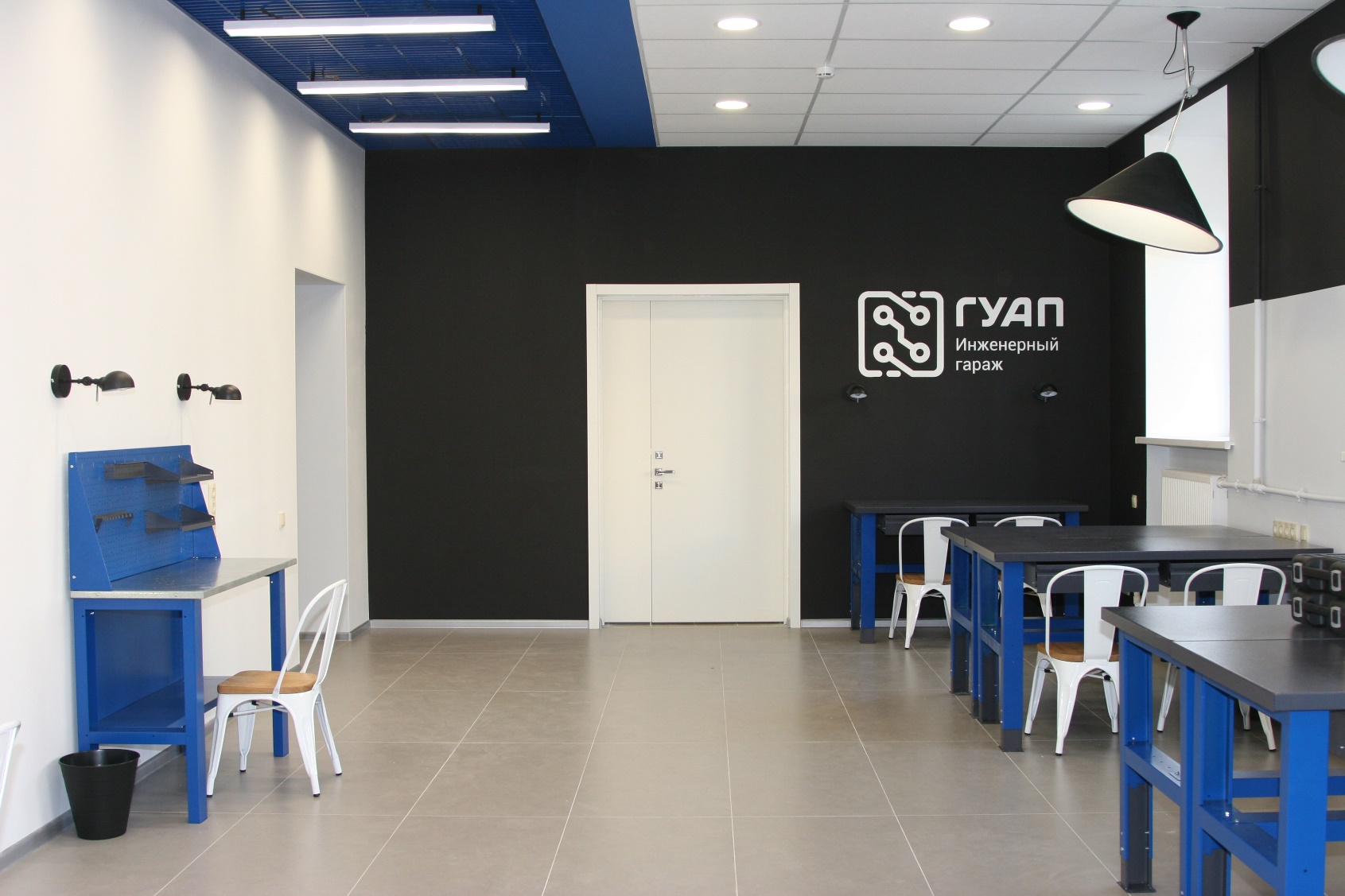 Раздел 3. Инновационная деятельность (предпринимательская, культурная)
3.13. Фотографии объектов ремонта
Акселератор ГУАП «Инженерный гараж» (Московский, 149в)
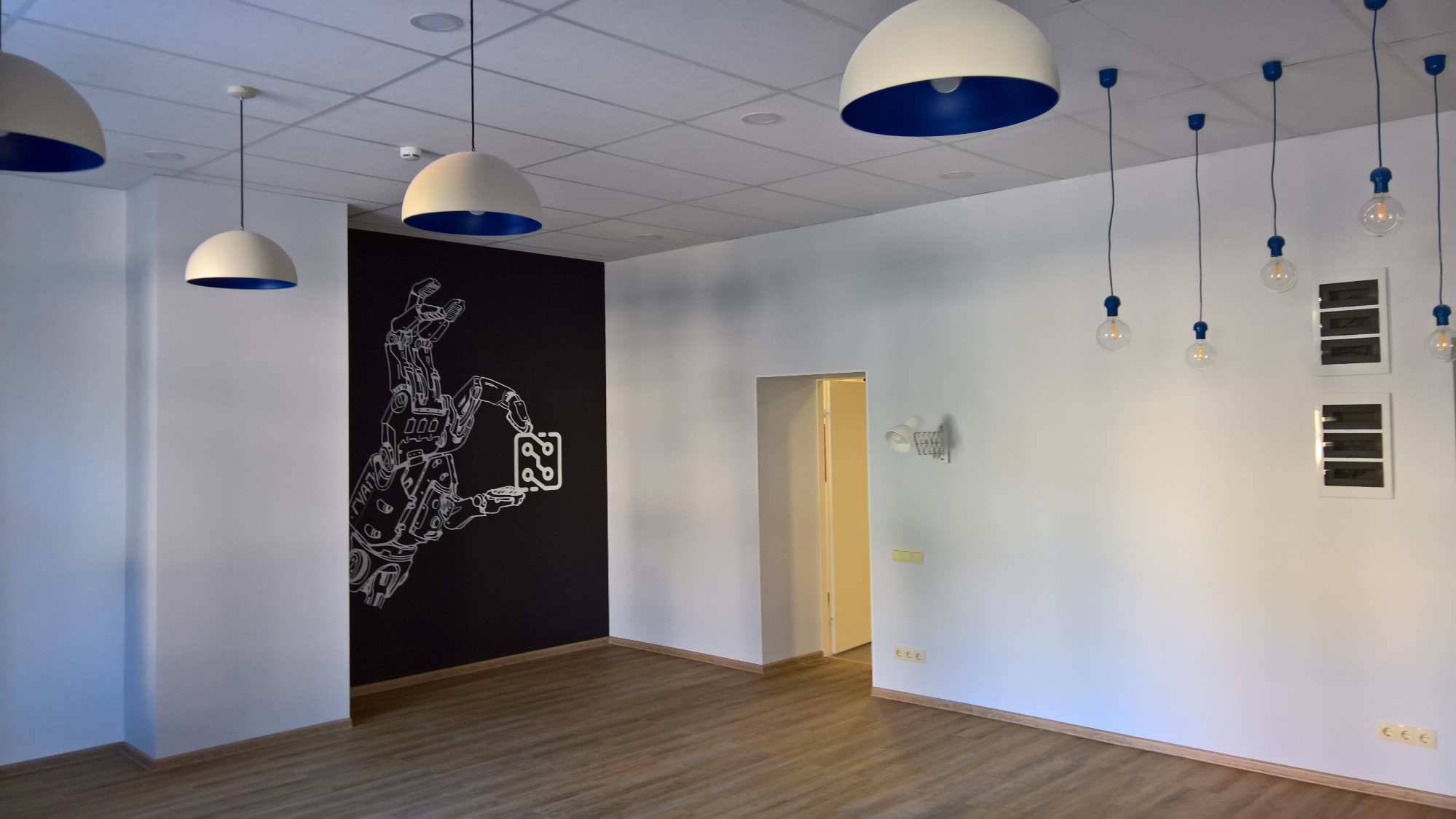 Раздел 3. Инновационная деятельность (предпринимательская, культурная)
3.13. Фотографии объектов ремонта
Акселератор ГУАП «Инженерный гараж» (Московский, 149в)
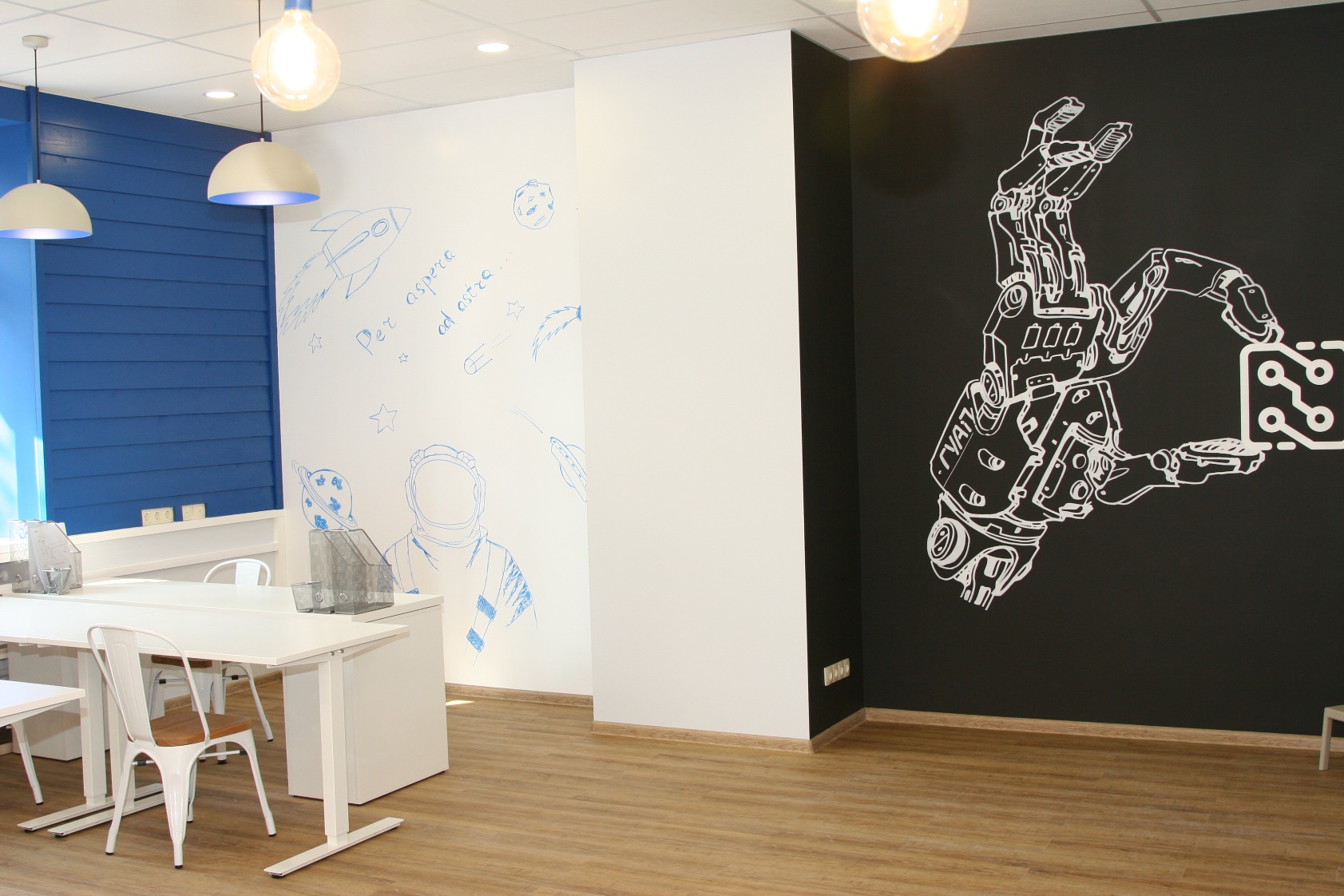 Раздел 3. Инновационная деятельность (предпринимательская, культурная)
3.13. Фотографии объектов ремонта
Акселератор ГУАП «Инженерный гараж» (Московский, 149в)
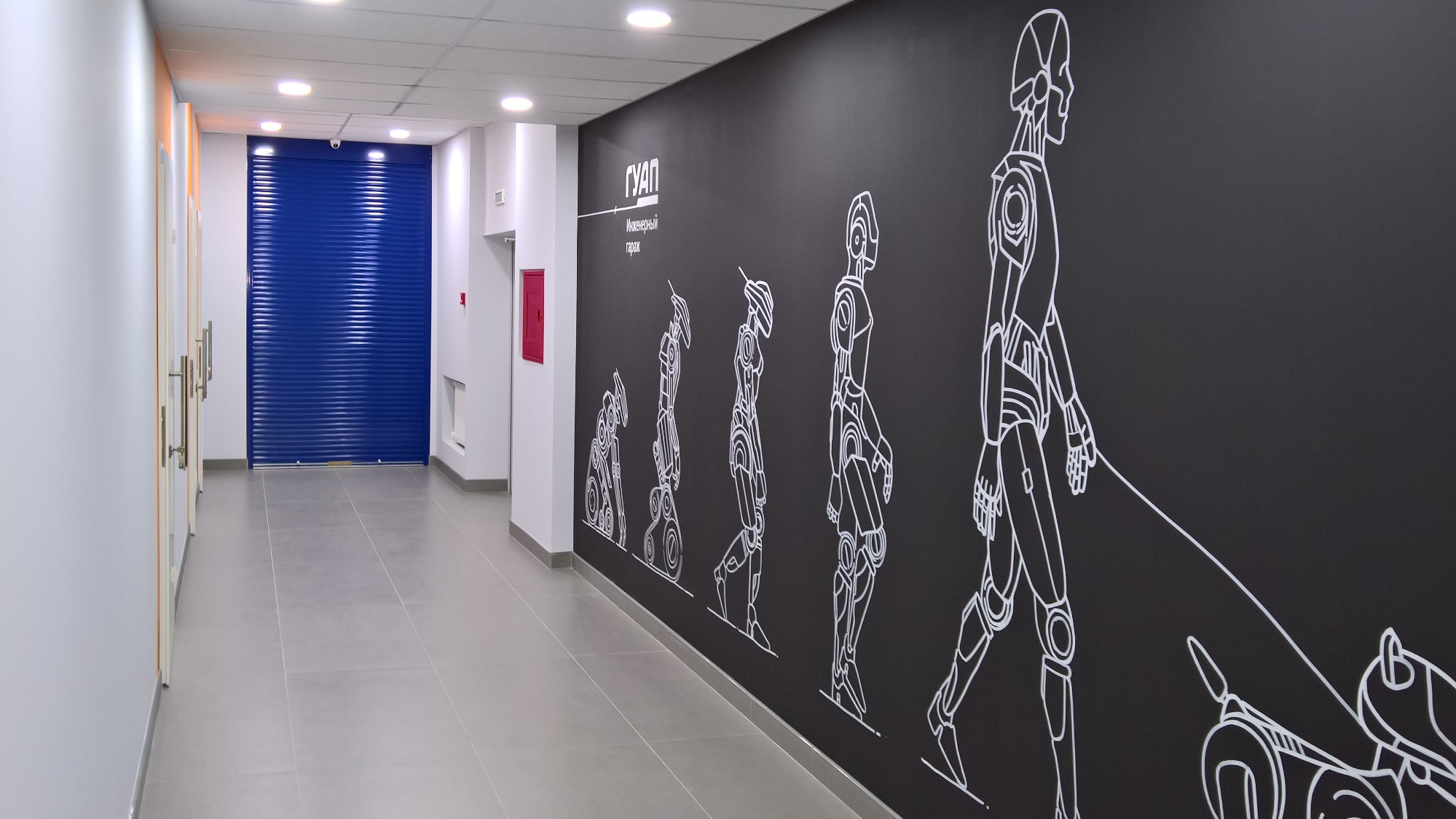 Раздел 3. Инновационная деятельность (предпринимательская, культурная)
3.13. Фотографии объектов ремонта
Акселератор ГУАП «Инженерный гараж» (Московский, 149в)
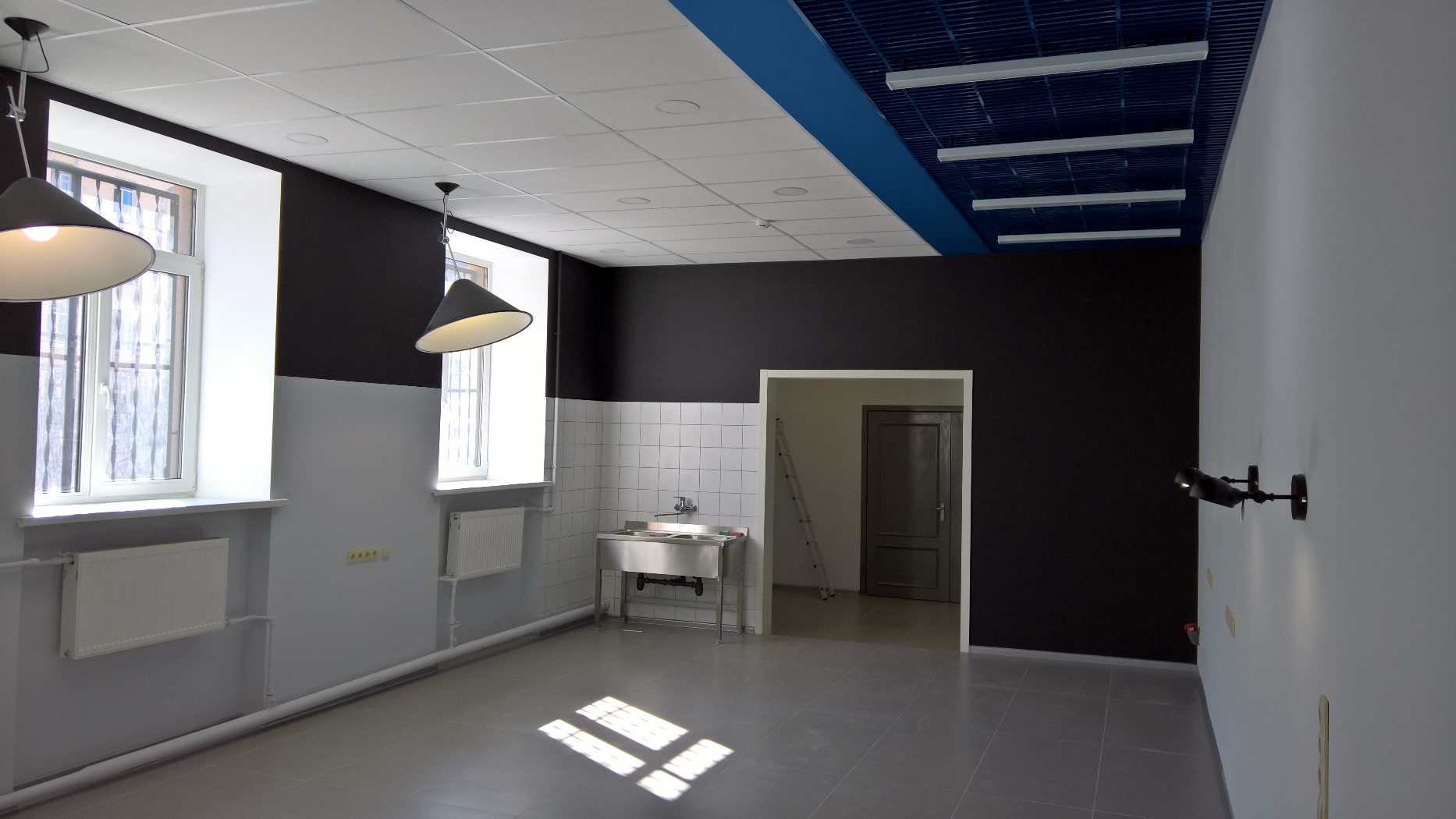 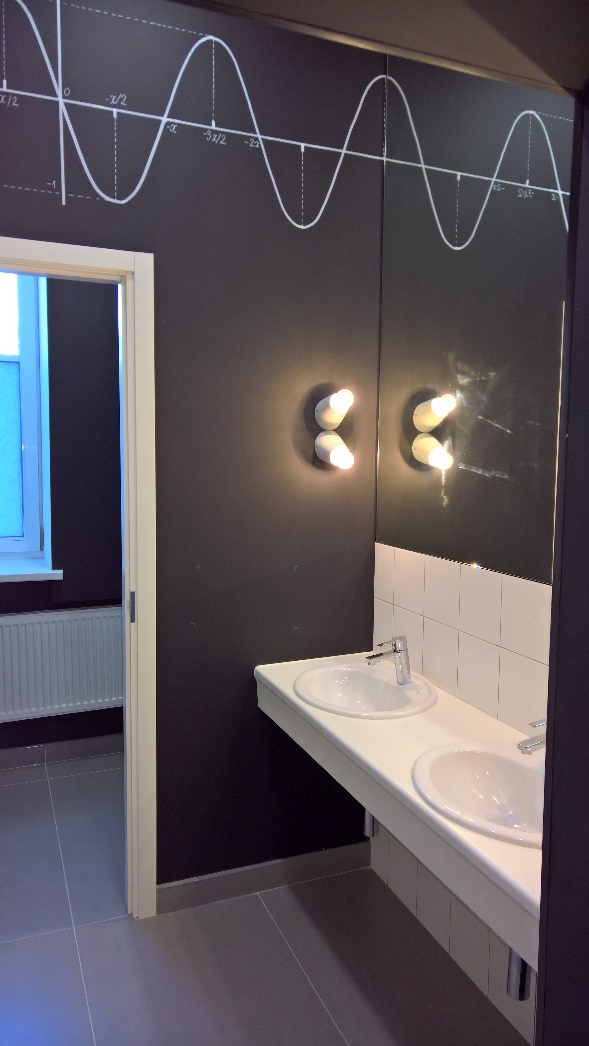 Раздел 3. Инновационная деятельность (предпринимательская, культурная)
3.13. Фотографии объектов ремонта
Раздевалки, душевые, санитарные комнаты стадиона (Московский, 149в)
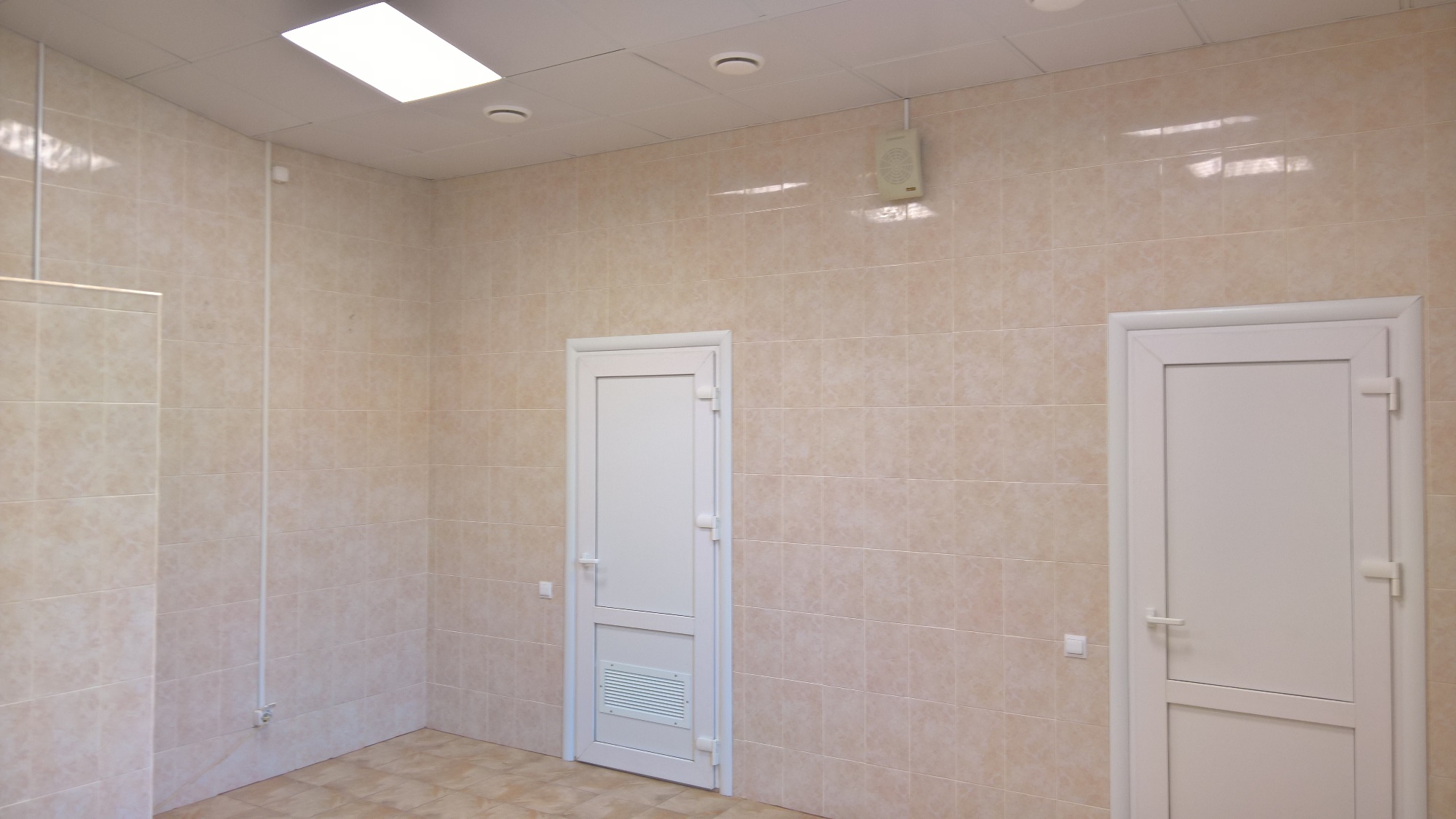 Раздел 3. Инновационная деятельность (предпринимательская, культурная)
3.13. Фотографии объектов ремонта
Раздевалки, душевые, санитарные комнаты стадиона (Московский, 149в)
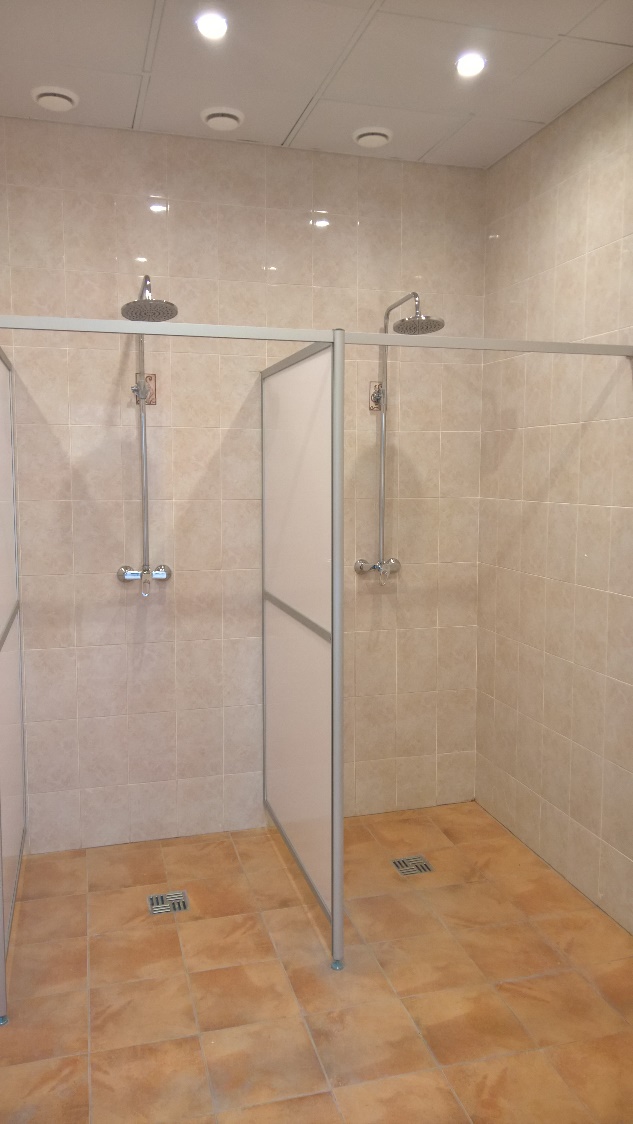 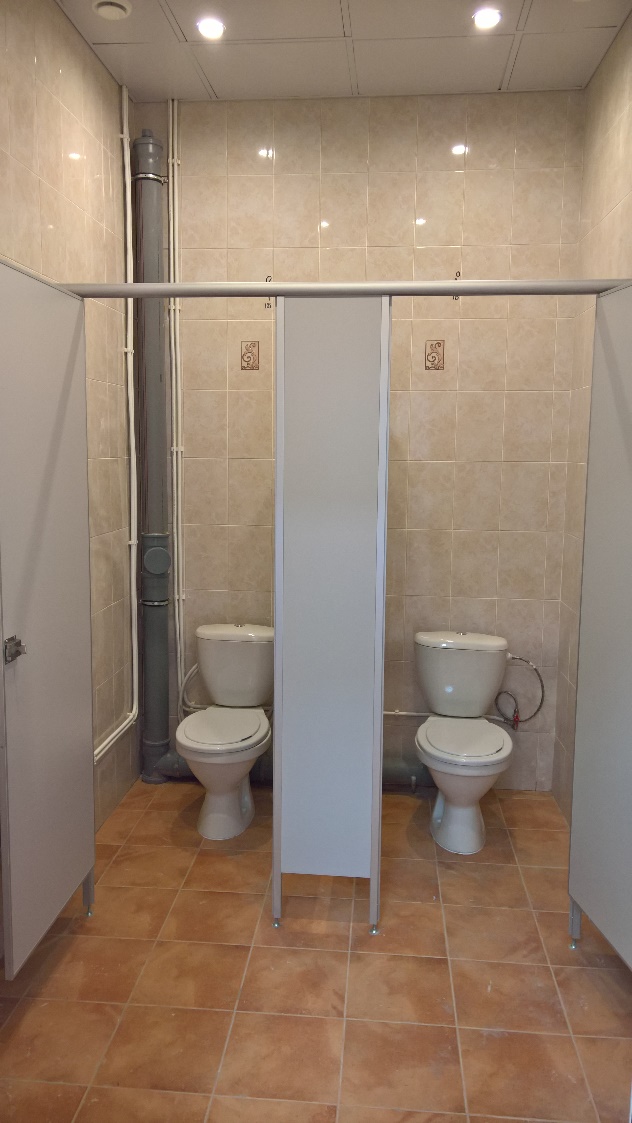 Раздел 3. Инновационная деятельность (предпринимательская, культурная)
3.13. Фотографии объектов ремонта
Ремонт санитарных комнат по программе «Доступная среда» (Ленсовета, 14)
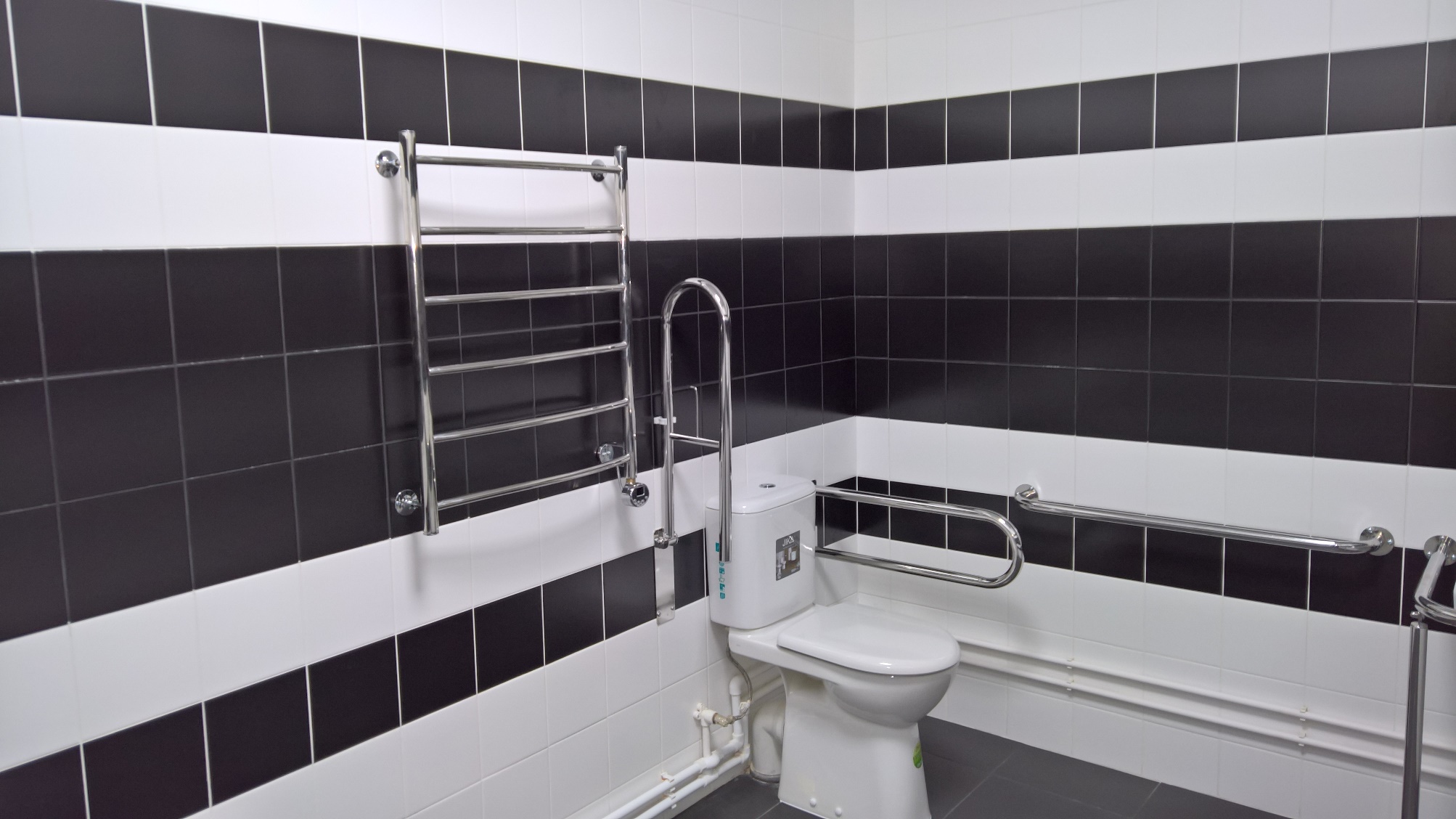 Раздел 3. Инновационная деятельность (предпринимательская, культурная)
3.13. Фотографии объектов ремонта
Ремонт санитарных комнат по программе «Доступная среда» (Ленсовета, 14)
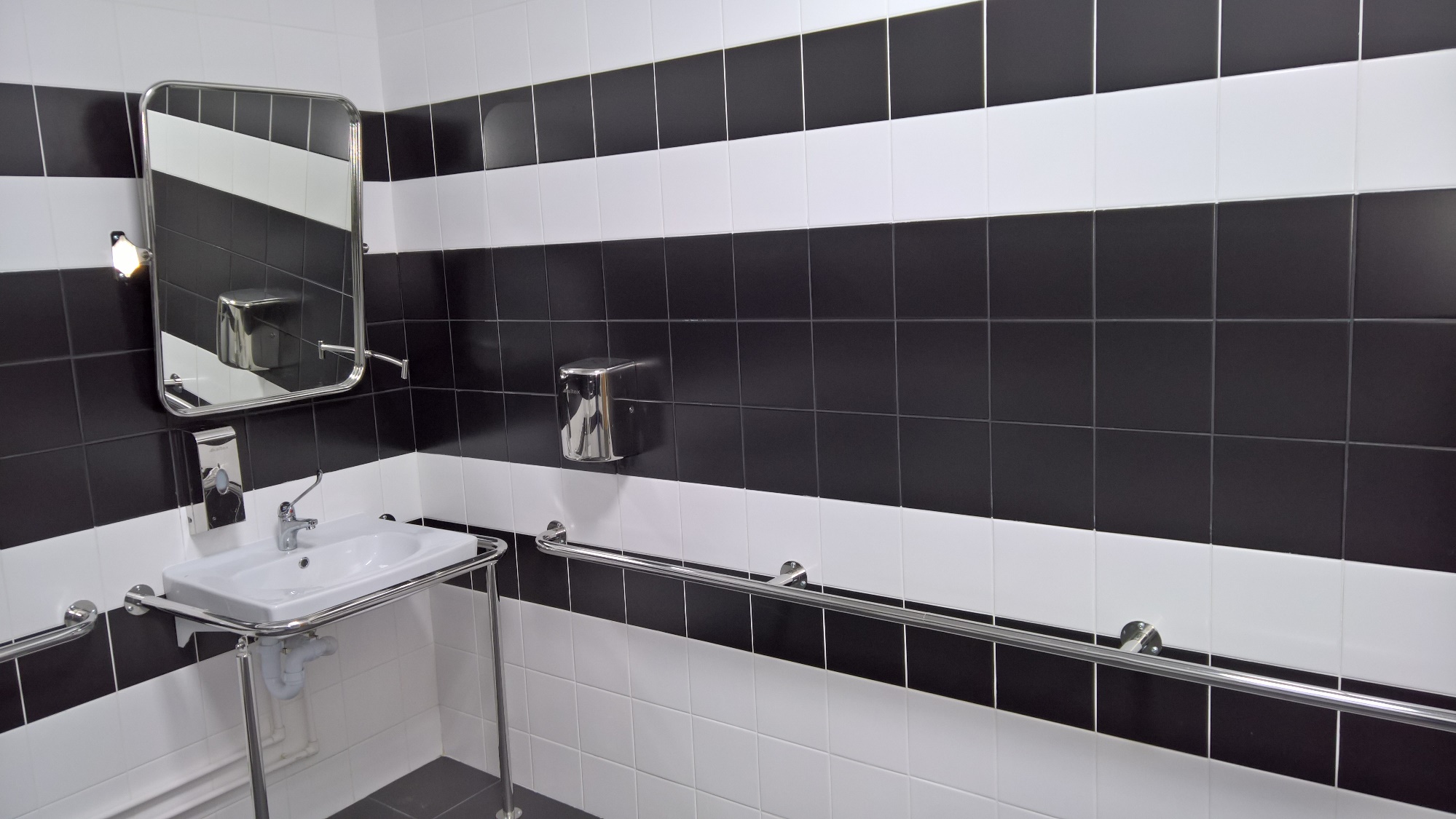 Раздел 3. Инновационная деятельность (предпринимательская, культурная)
3.13. Фотографии объектов ремонта
Монтаж системы приточно-вытяжной вентиляции в спортивном зале (Б. Морская, 67)
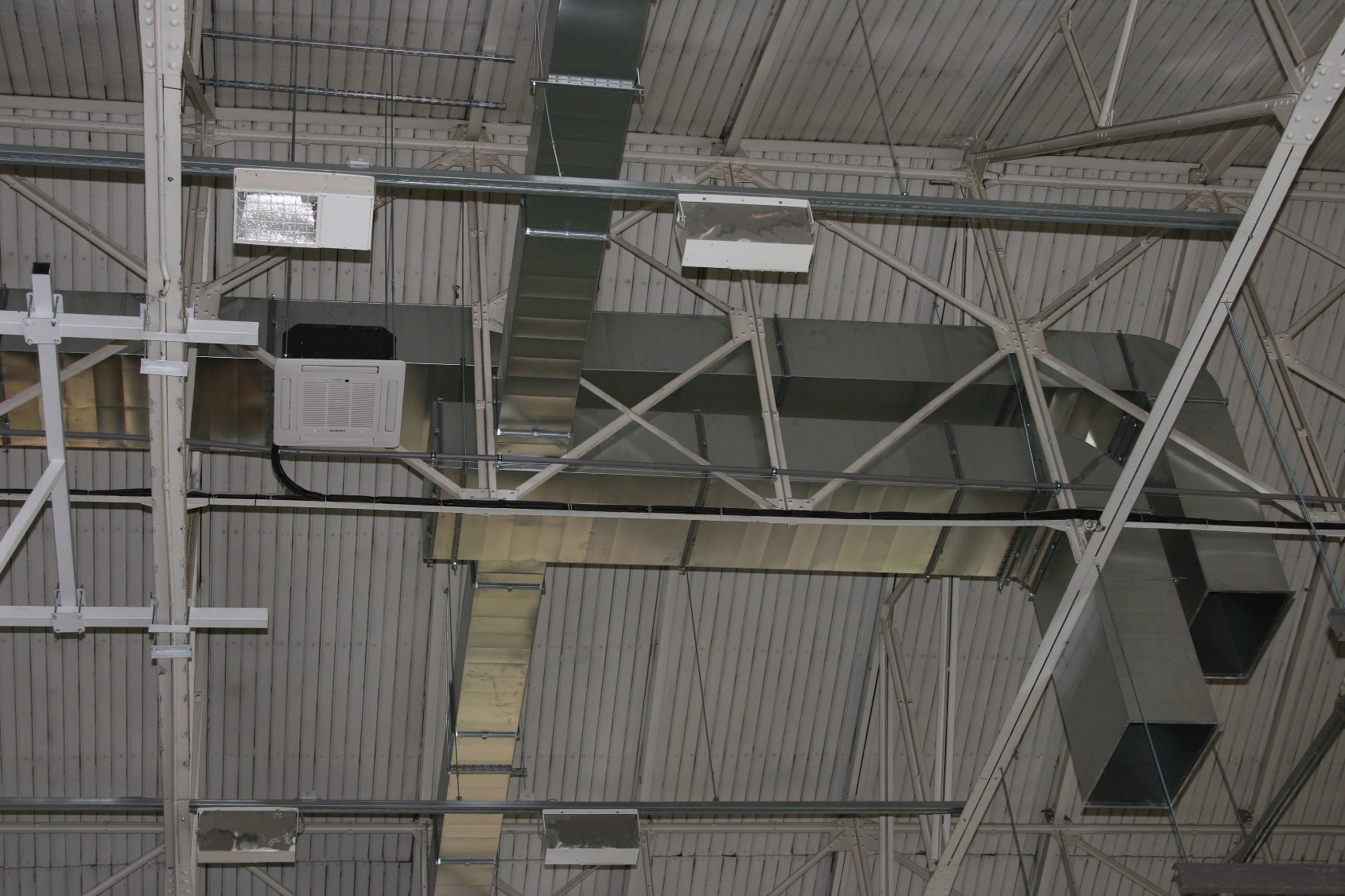 Раздел 3. Инновационная деятельность (предпринимательская, культурная)
3.13. Фотографии объектов ремонта
Монтаж системы приточно-вытяжной вентиляции в спортивном зале (Б. Морская, 67)
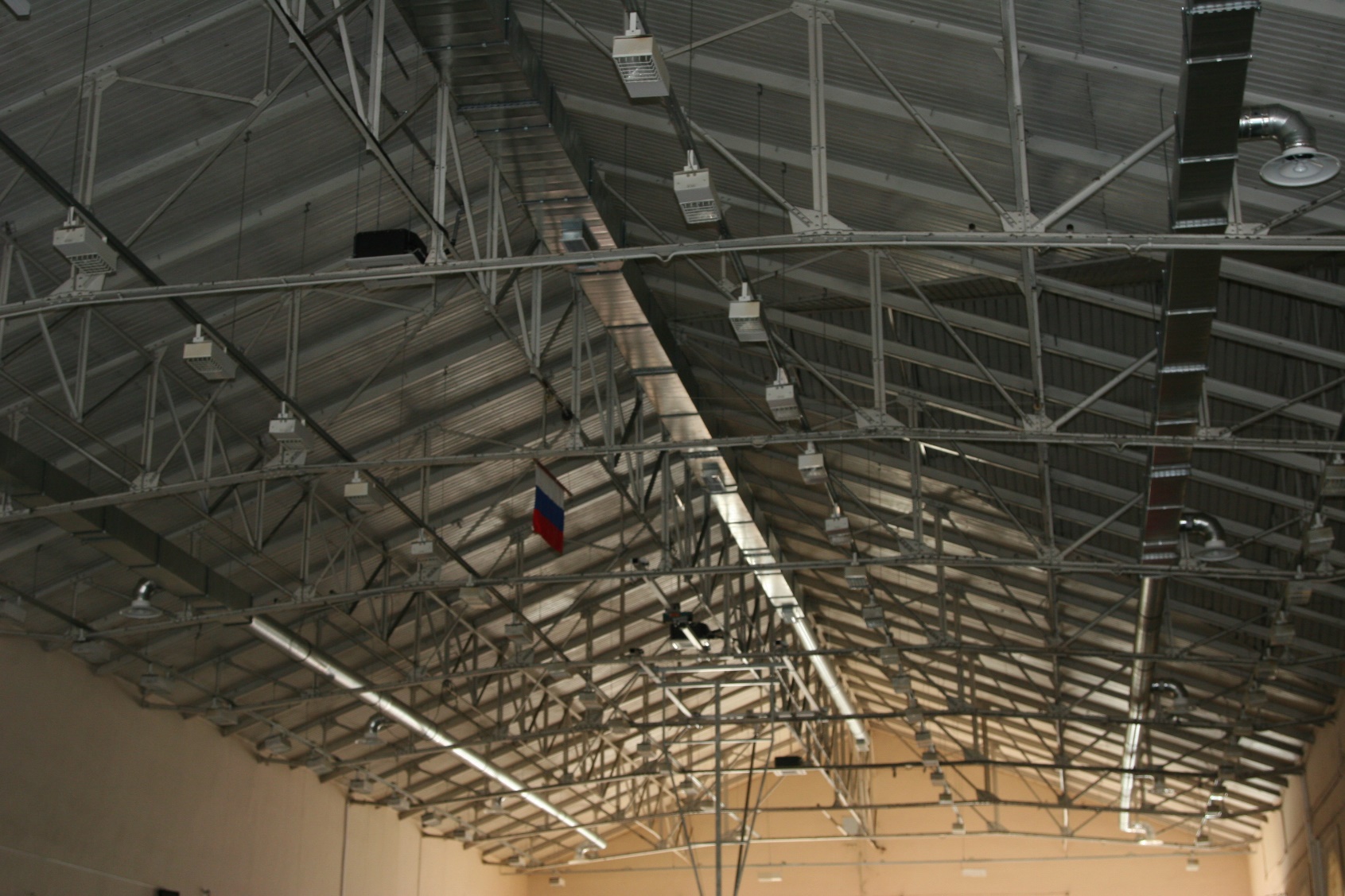 Раздел 3. Инновационная деятельность (предпринимательская, культурная)
3.13. Фотографии объектов ремонта
Монтаж системы приточно-вытяжной вентиляции в спортивном зале (Б. Морская, 67)
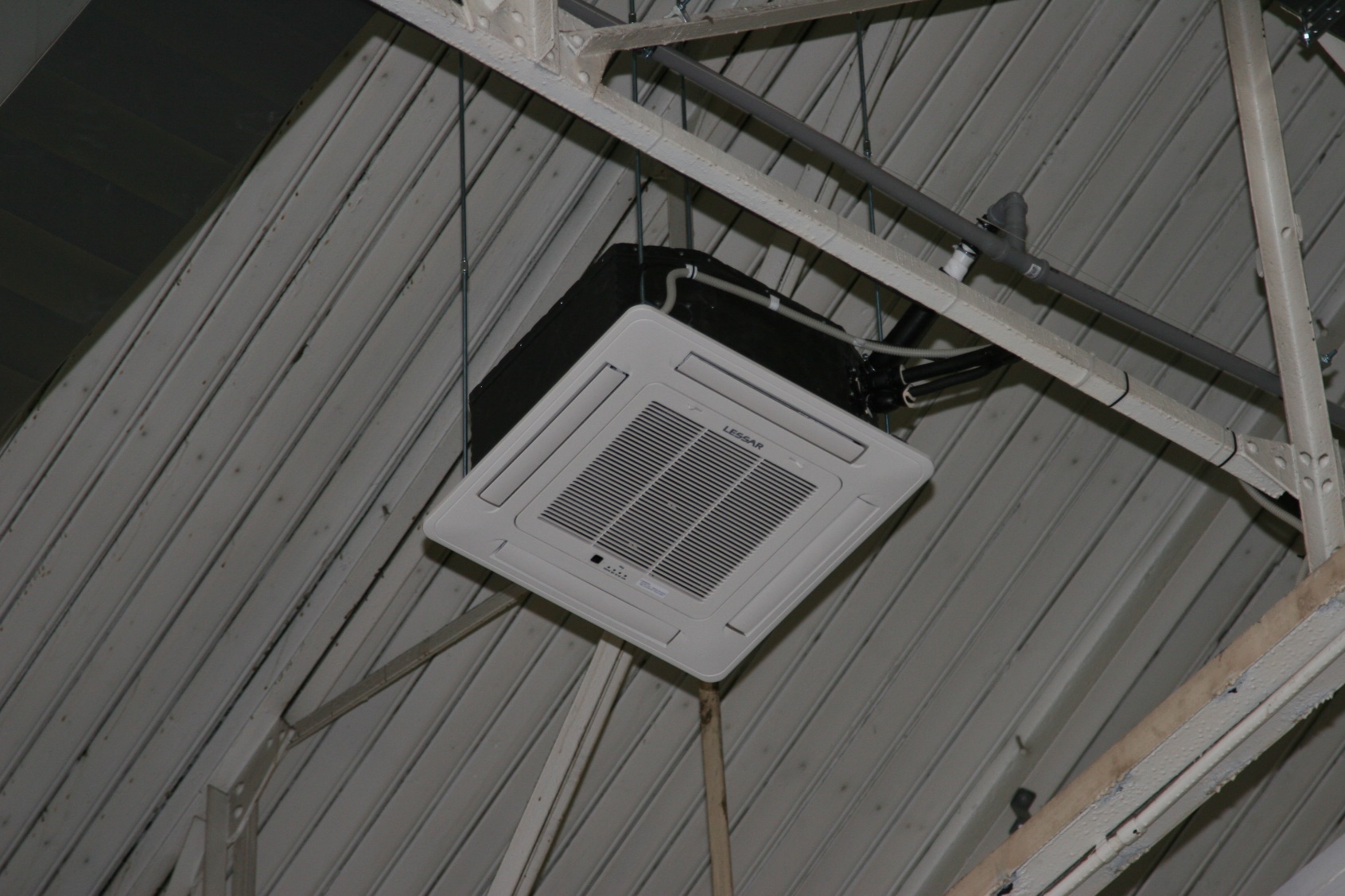 Раздел 3. Инновационная деятельность (предпринимательская, культурная)
3.13. Фотографии объектов ремонта
Ремонт квартир в общежитии (Передовиков, 13)
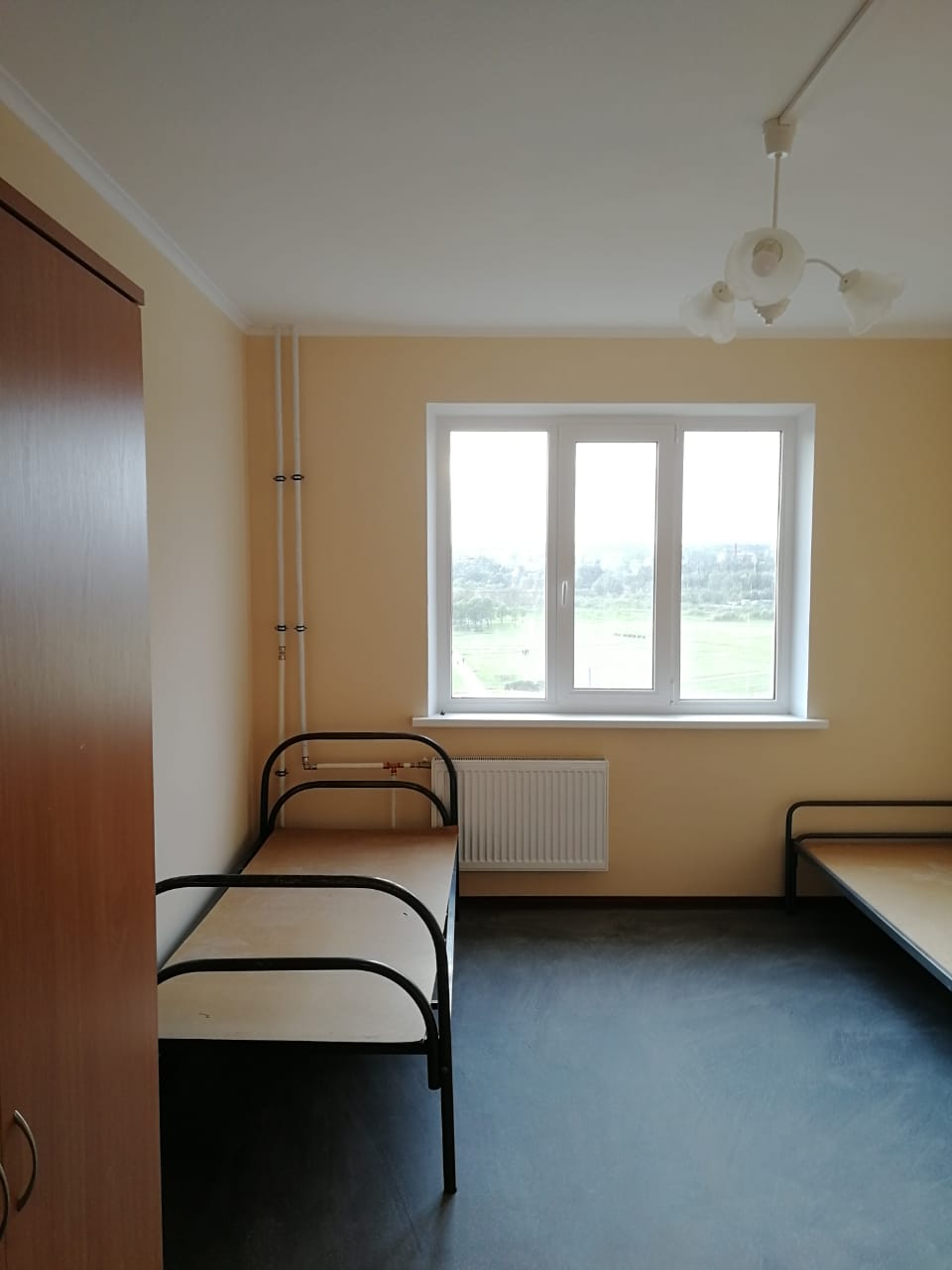 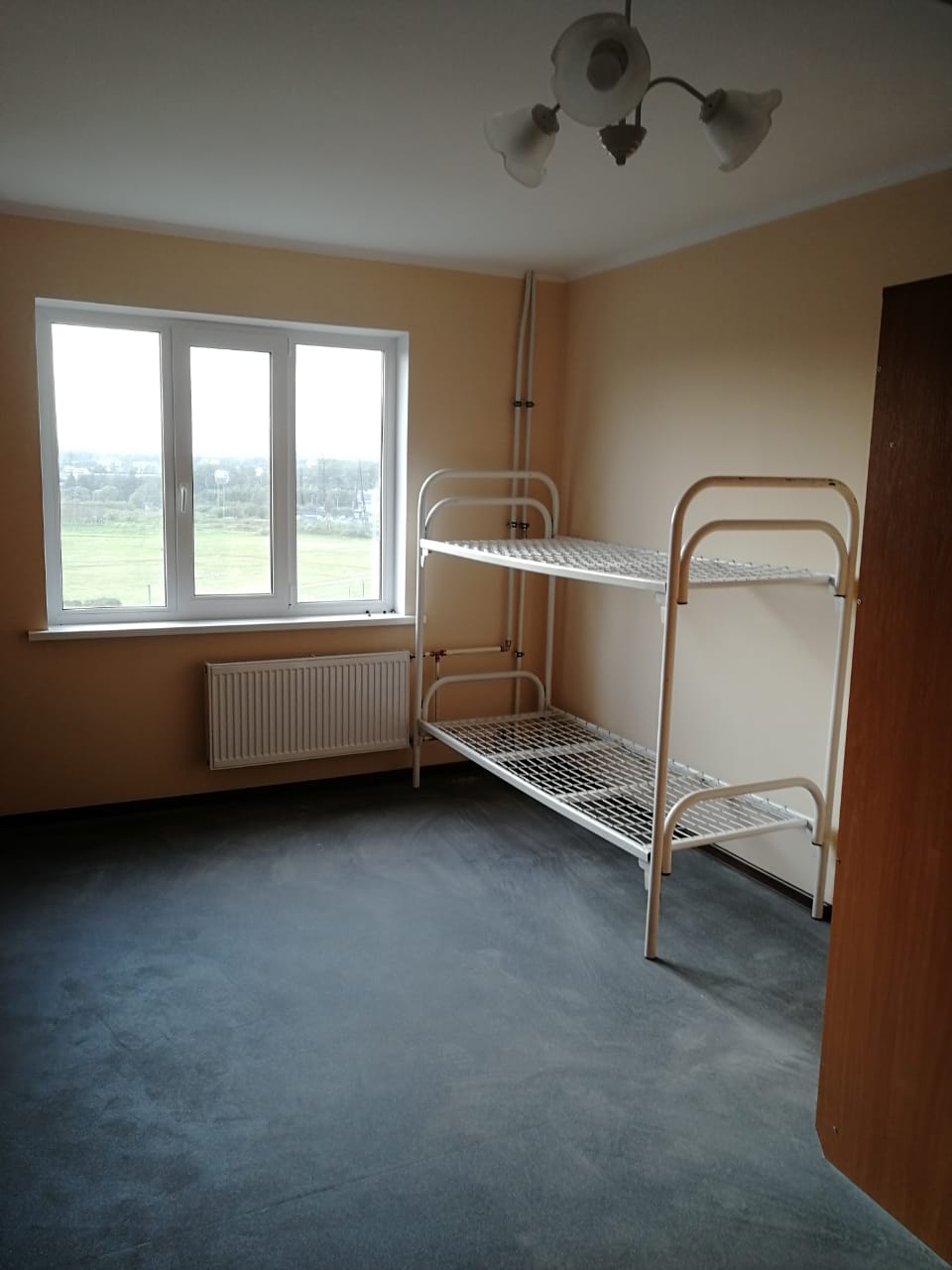 Раздел 3. Инновационная деятельность (предпринимательская, культурная)
3.13. Фотографии объектов ремонта
Ремонт квартир в общежитии (Передовиков, 13)
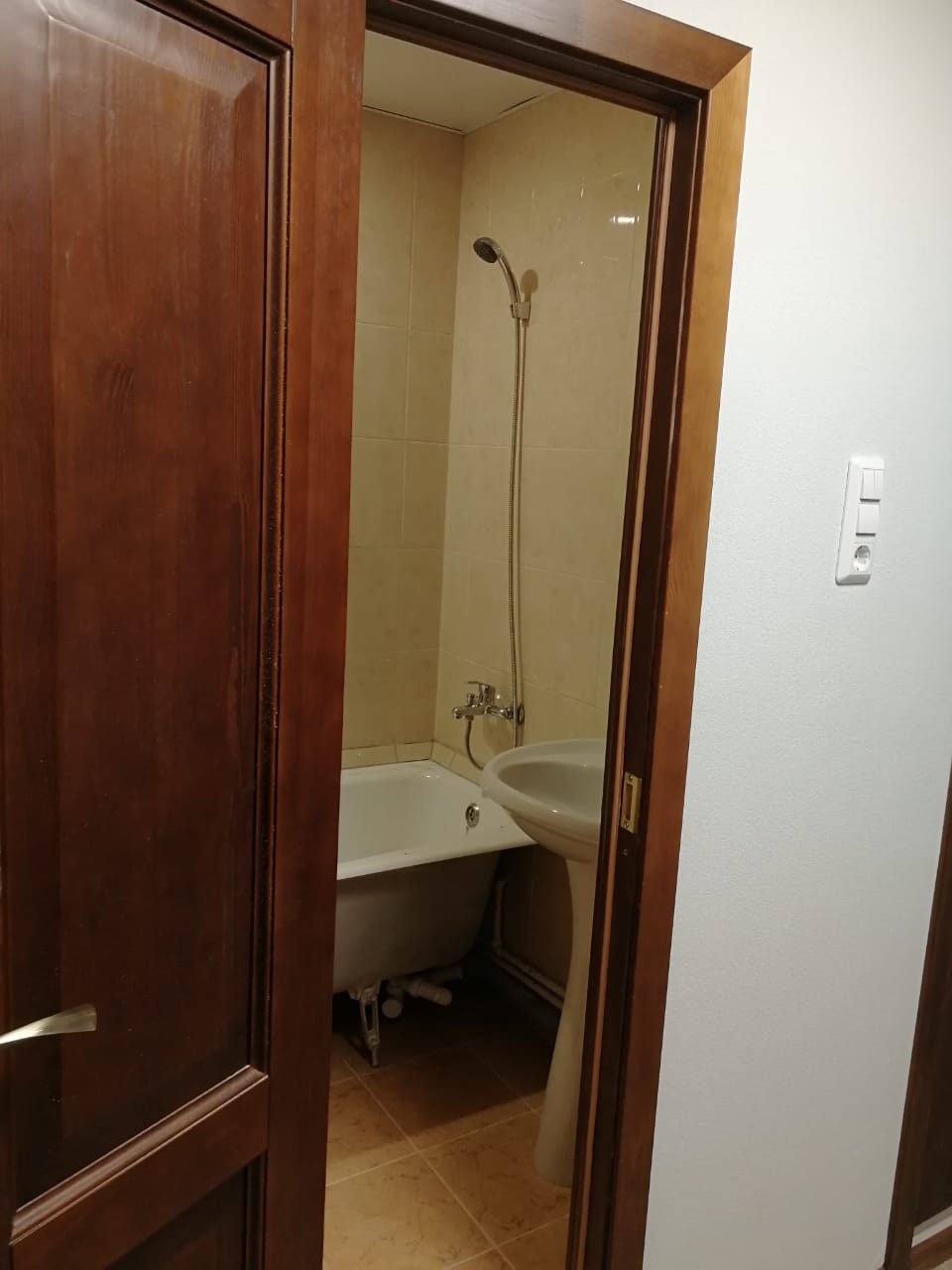 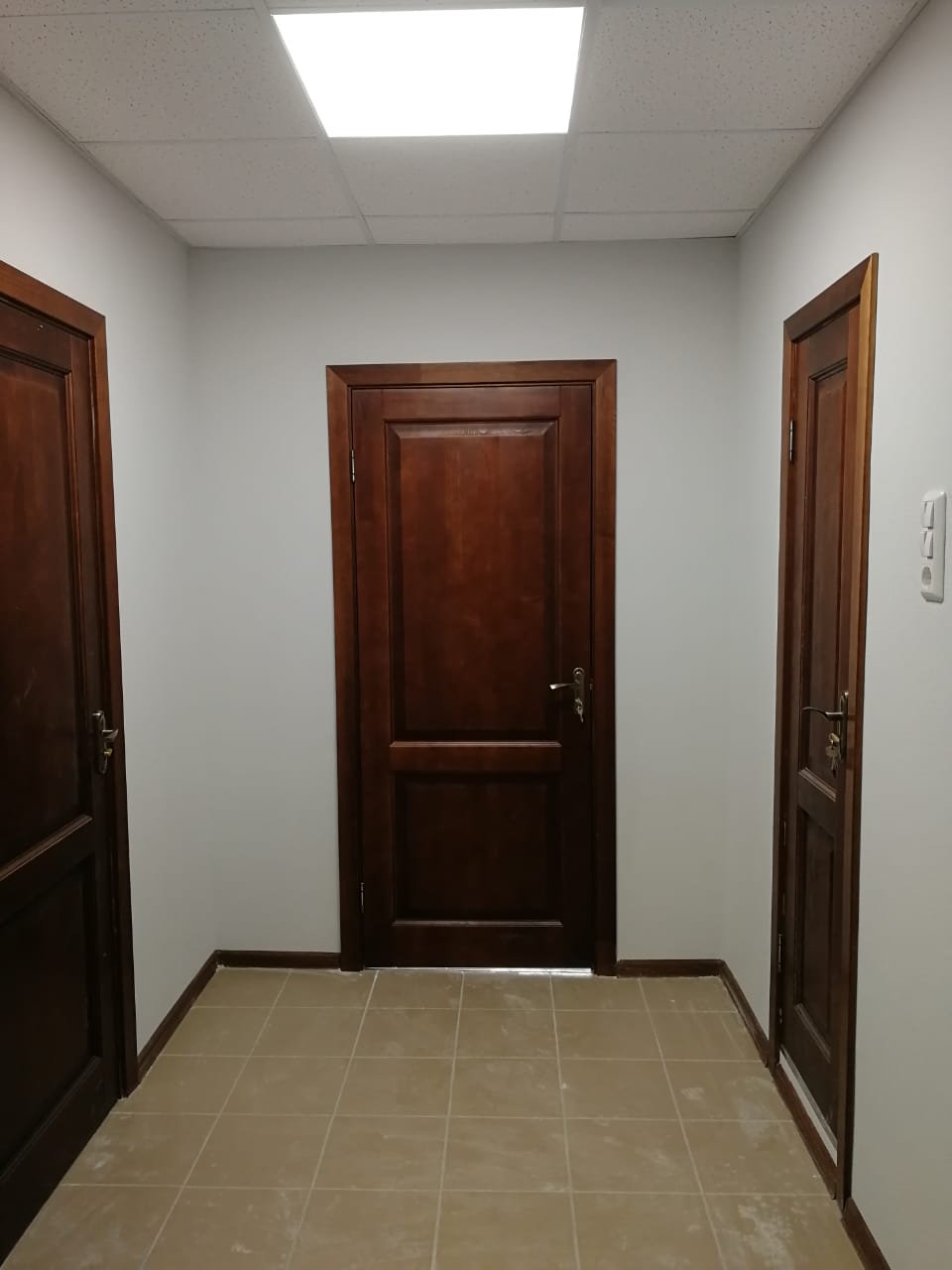 Раздел 3. Инновационная деятельность (предпринимательская, культурная)
3.13. Фотографии объектов ремонта
Ремонт санитарных комнат (Гастелло, 15)
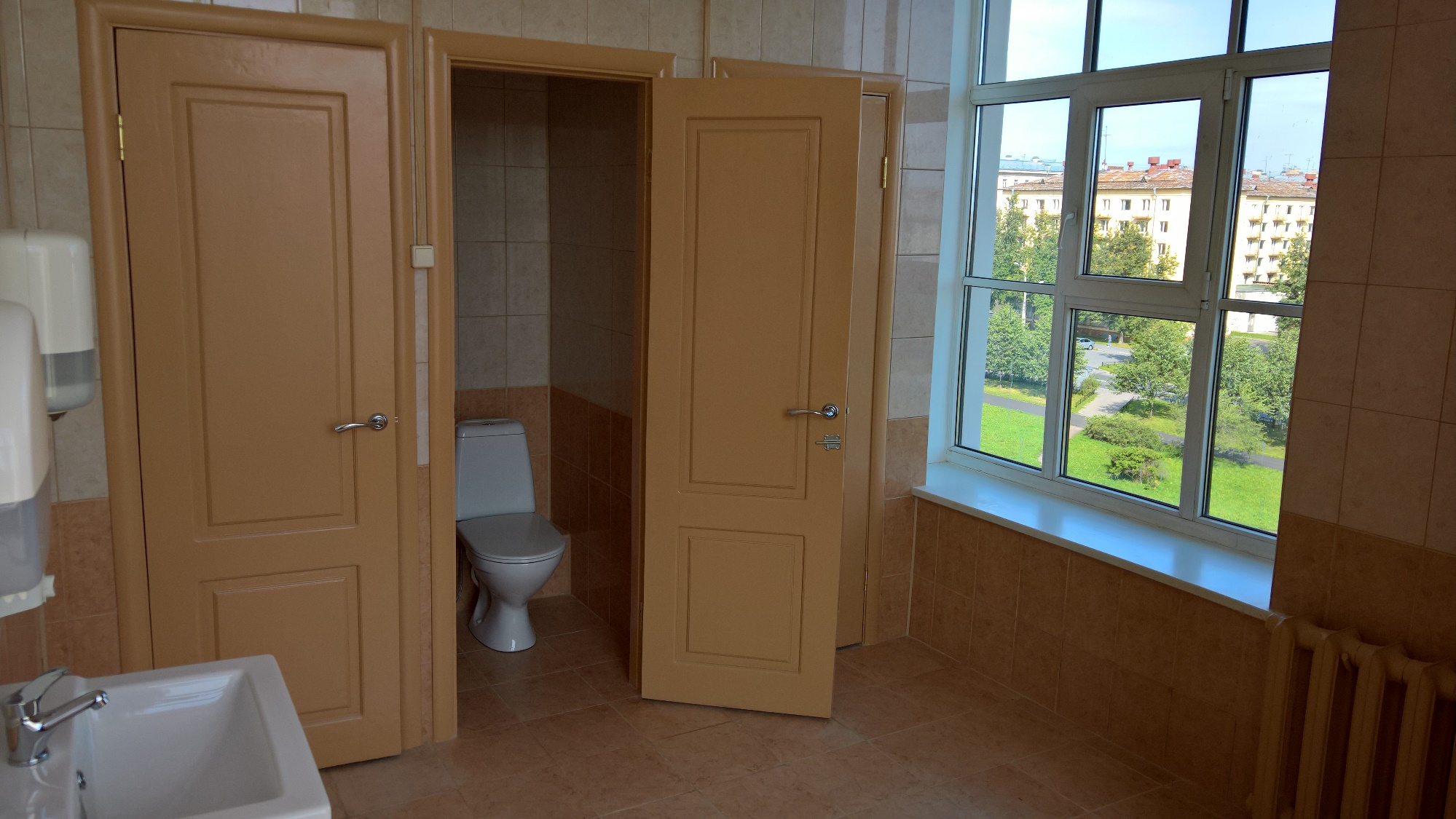 Раздел 3. Инновационная деятельность (предпринимательская, культурная)
3.13. Фотографии объектов ремонта
Ремонт санитарных комнат (Гастелло, 15)
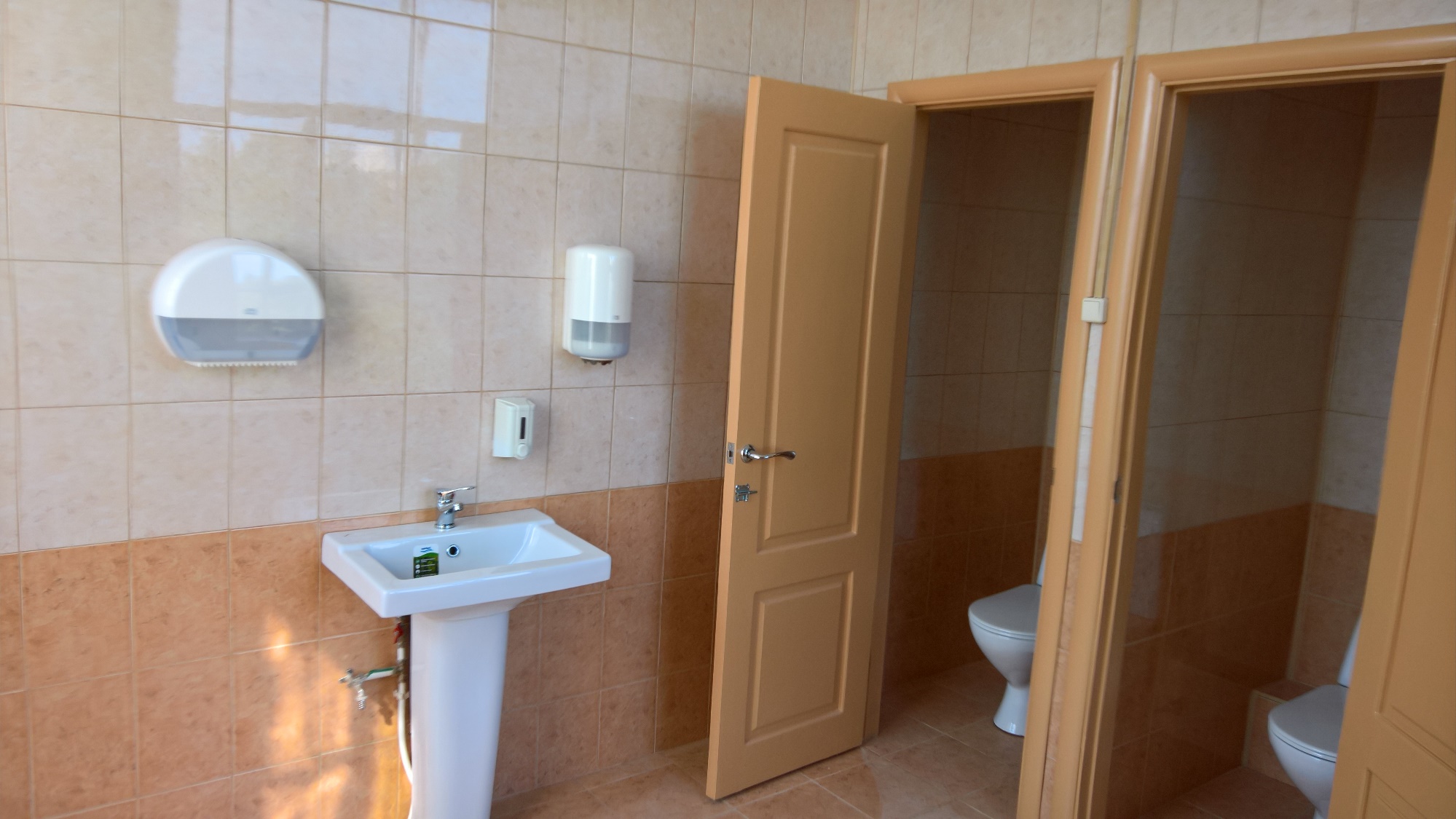 Раздел 3. Инновационная деятельность (предпринимательская, культурная)
3.13. Фотографии объектов ремонта
Ремонт коридоров (Б. Морская, 67)
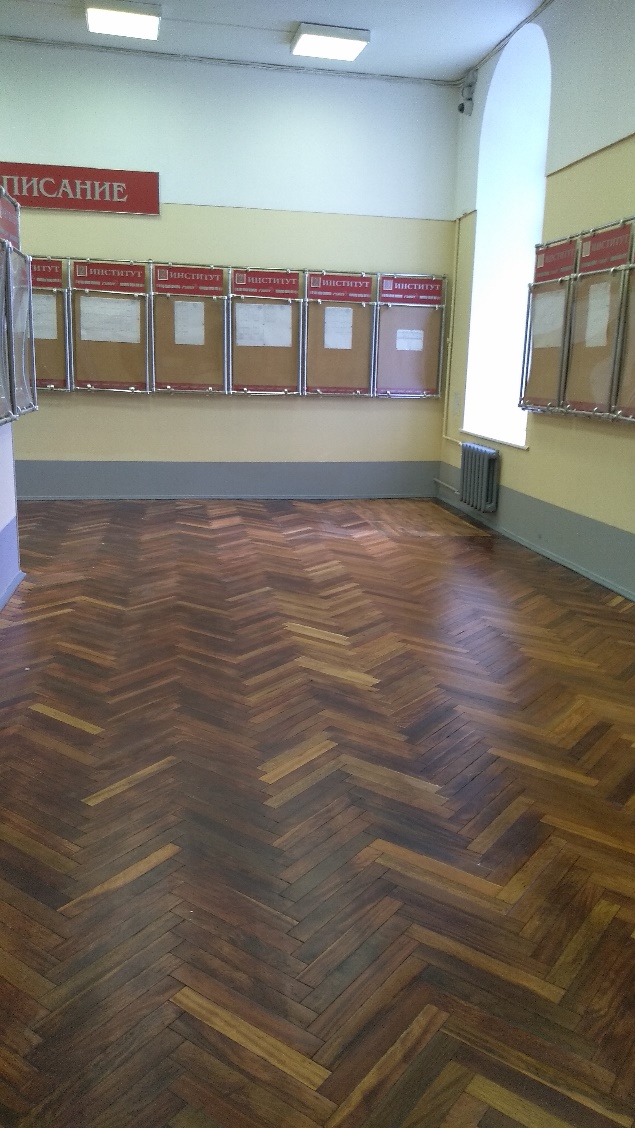 Раздел 3. Инновационная деятельность (предпринимательская, культурная)
3.13. Фотографии объектов ремонта
Ремонт коридоров (Гастелло, 15)
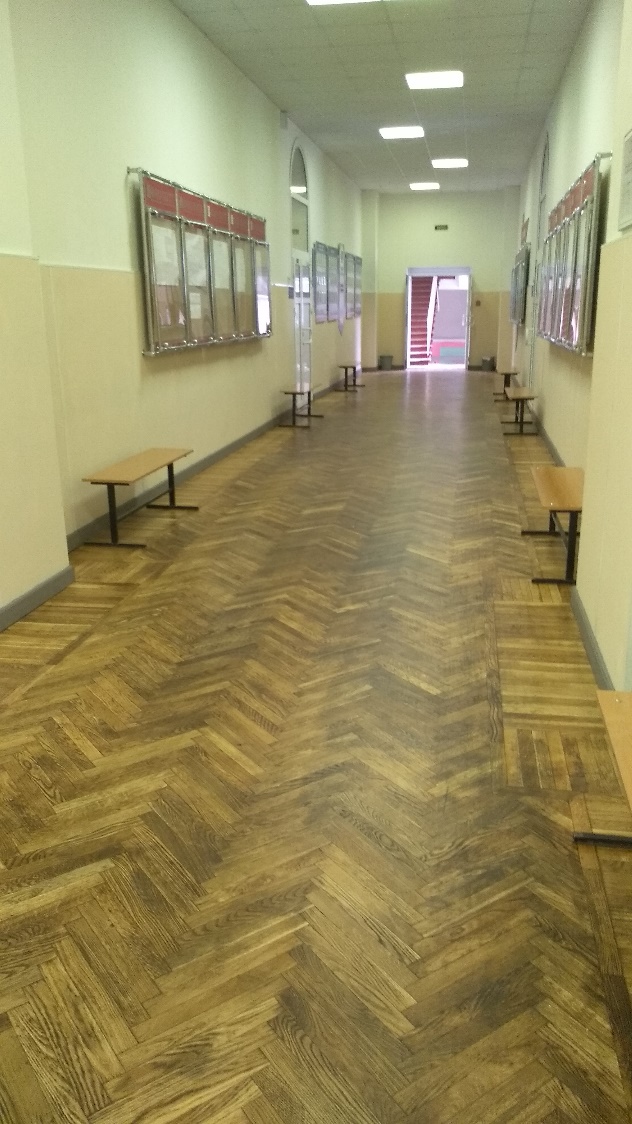 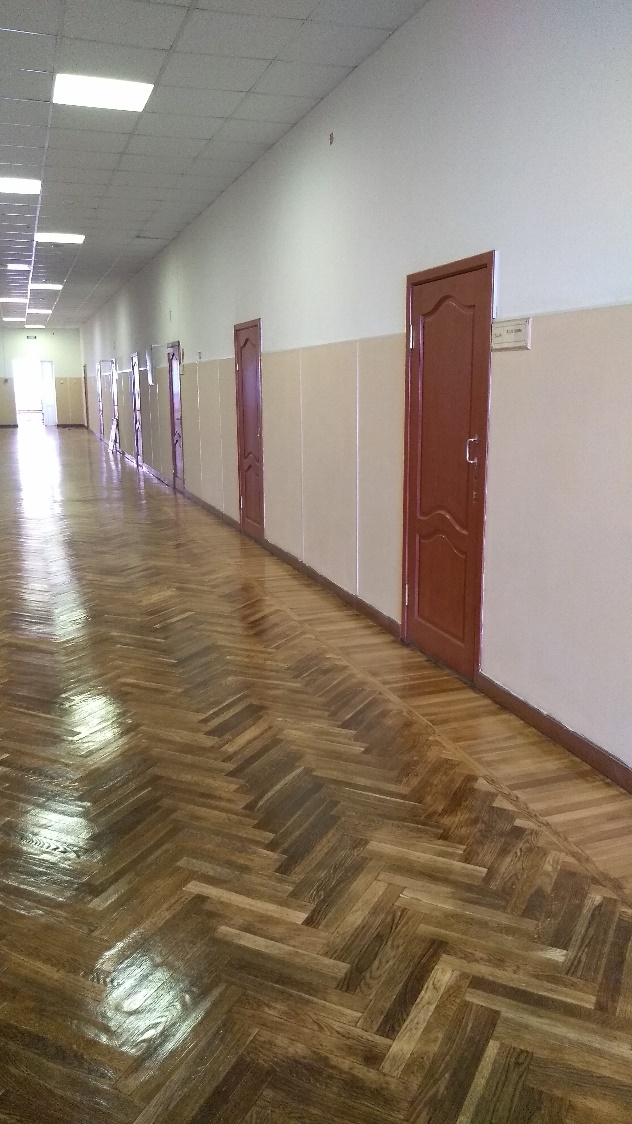 Раздел 3. Инновационная деятельность (предпринимательская, культурная)
3.13. Фотографии объектов ремонта
Ремонт аудиторий (Б. Морская, 67)
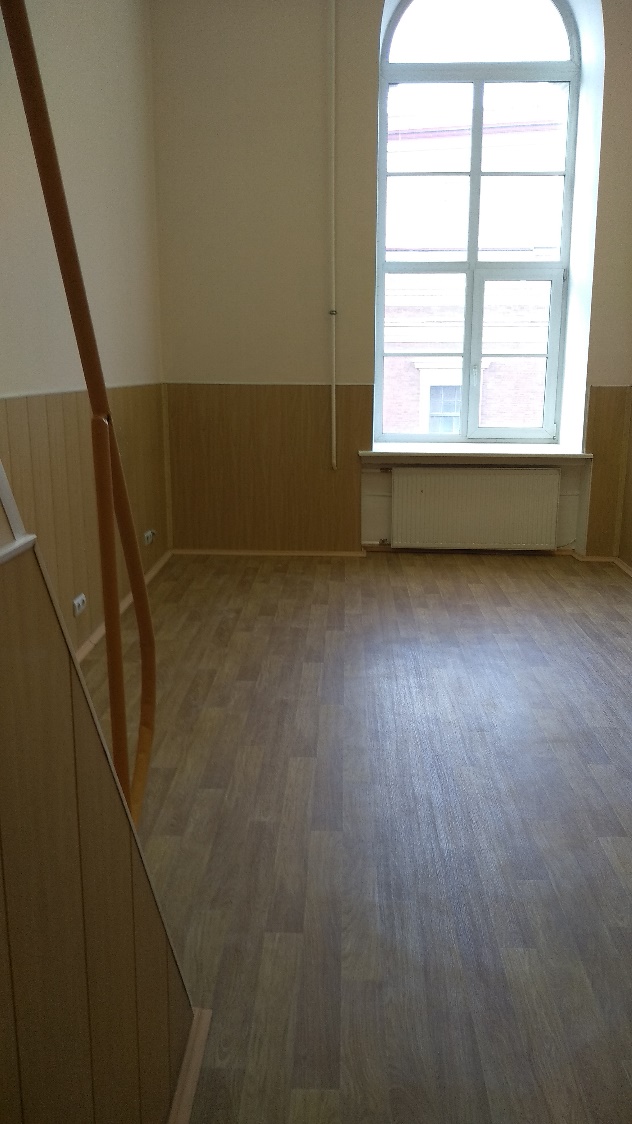 Раздел 3. Инновационная деятельность (предпринимательская, культурная)
3.13. Фотографии объектов ремонта
Ремонт аудиторий (Гастелло, 15)
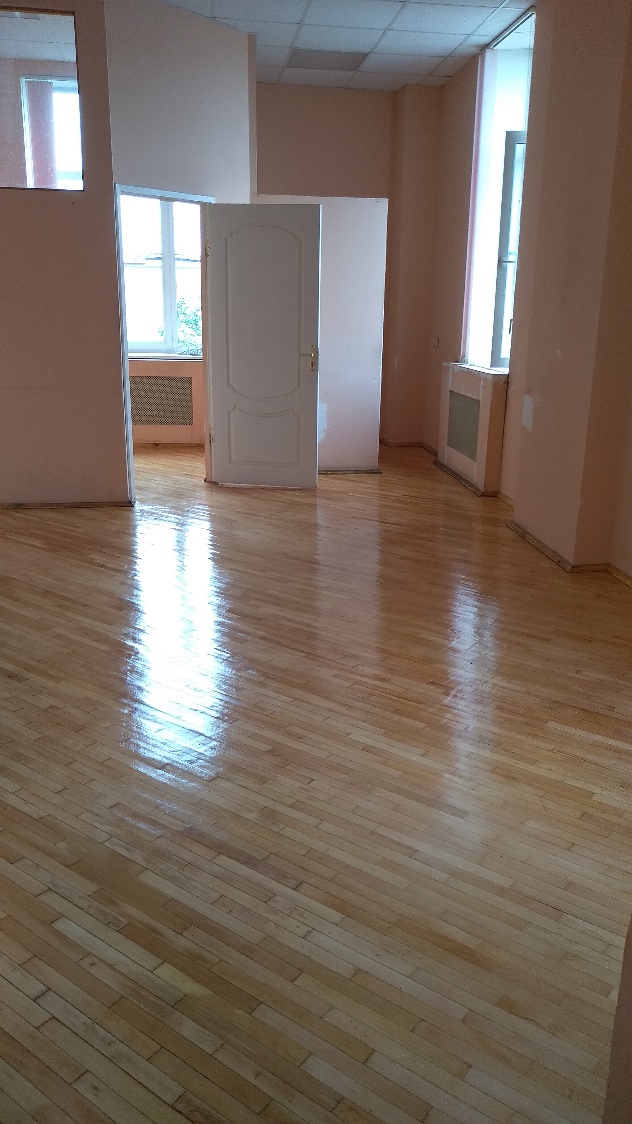 Раздел 3. Инновационная деятельность (предпринимательская, культурная)
3.13. Фотографии объектов ремонта
Ремонтные работы в пом. 53-01 (Б. Морская, 67)
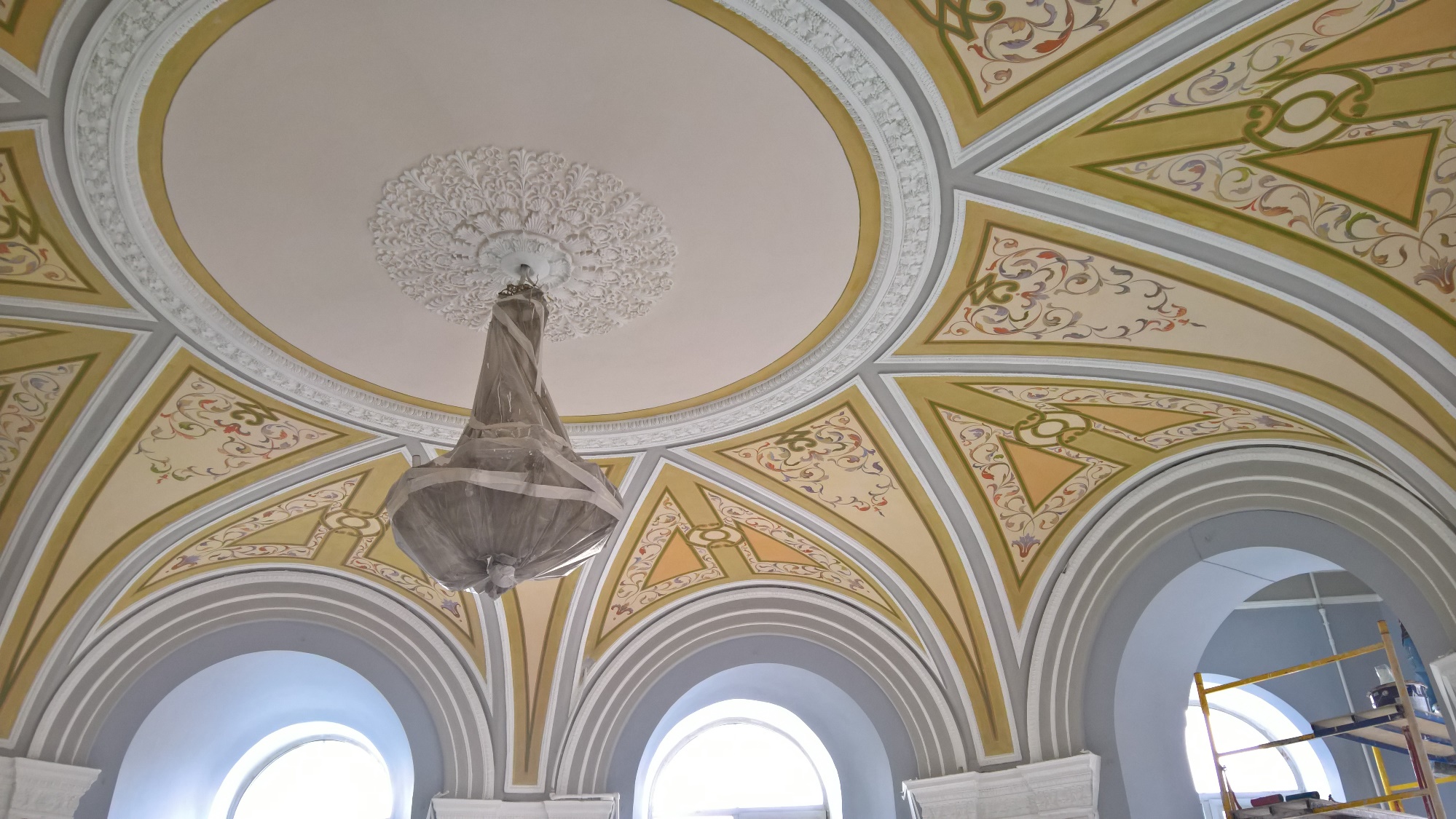 Раздел 3. Инновационная деятельность (предпринимательская, культурная)
3.14. Задачи на 2018/19 уч. год
Активная рекламная кампания образовательной и научной деятельности ГУАП.
Улучшение показателей критериев финансовой устойчивости университета.Финансовый контроль.
Утверждение и реализация программ, проводимых в научномакселераторе «Инженерный гараж ГУАП».
Утверждение и реализация программы подготовки кадрового резерва ГУАП.
Создание центра дополнительного образования по адресупр. Передовиков д. 13 корп. 2 (хозблок).
Разработка программ наставничества и волонтерства.
Спасибо за внимание